NHIỆT LIỆT CHÀO MỪNG CÁC EM ĐẾN VỚI BÀI HỌC HÔM NAY
KHỞI ĐỘNG
Ruộng bậc thang là một hình thức canh tác có nhiều ở khu vực Tây Bắc và Đông Bắc Việt Nam. Hình ảnh ruộng bậc thang thể hiện nét đẹp văn hóa, là công trình nghệ thuật độc đáo của đồng bào vùng cao phía Bắc.
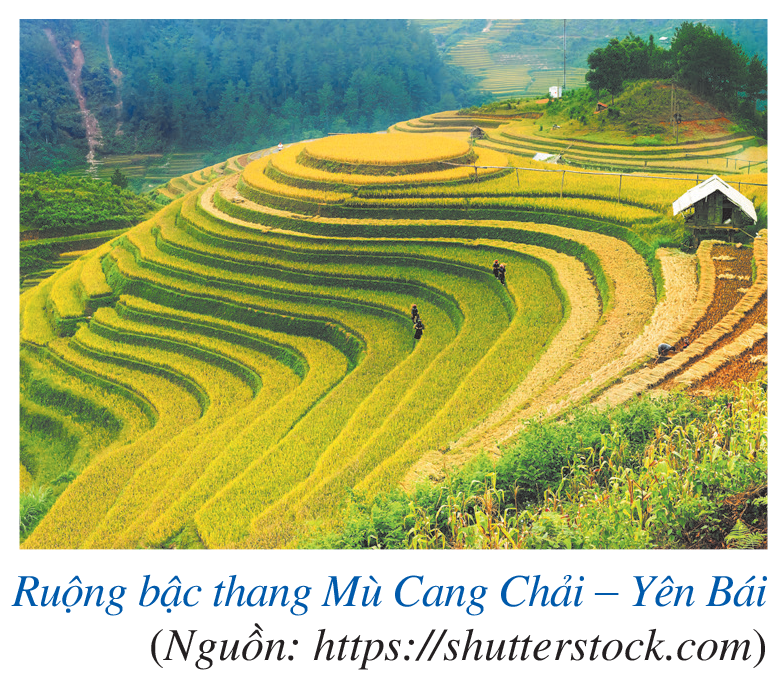 Ruộng bậc thang ở một số nơi đã trở thành những địa chỉ tham quan du lịch đầy hấp dẫn của du khách trong nước và quốc tế.
Một ruộng bậc thang có thửa thấp nhất nằm ở độ cao 1 250 m so với mực nước biểu, độ chênh lệch giữa thửa trên và thửa dưới trung bình là 1,2 m.
KHỞI ĐỘNG
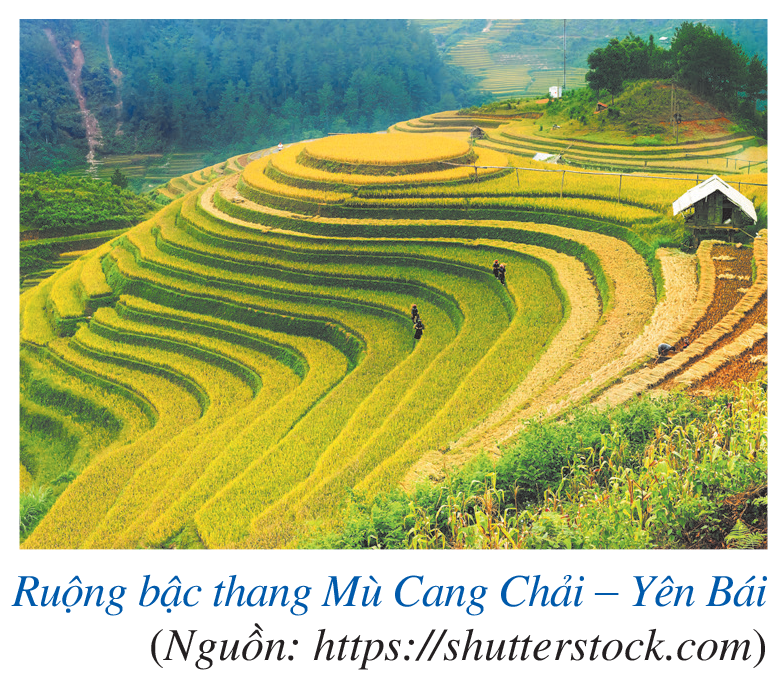 Hỏi thửa ruộng ở bậc thứ 10 có độ cao là bao nhiêu so với mực nước biển?
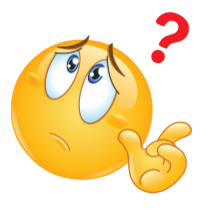 BÀI 2: CẤP SỐ CỘNG
NỘI DUNG BÀI HỌC
I
Định nghĩa
II
Số hạng tổng quát
III
PHẦN I
ĐỊNH NGHĨA
HĐ 1.
Kể từ số hạng thứ hai, nêu mối liên hệ của mỗi số hạng với số hạng đúng ngay trước nó
Ta thấy trong dãy số: -2, 3, 8, 13, 18, 23, 28. Kể từ số hạng thứ hai trở đi số hạng sau hơn số hạng trước năm đơn vị.
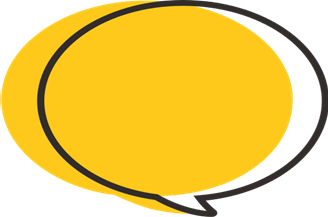 Giải
KHÁI NIỆM
Với dãy số trong phần HĐ1 trên, dãy số đó có là một cấp số cộng không?
Cách tìm công sai của một cấp số cộng
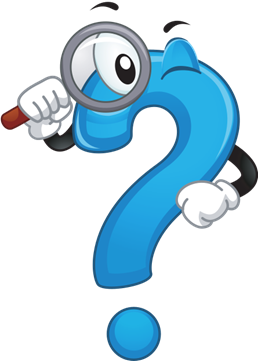 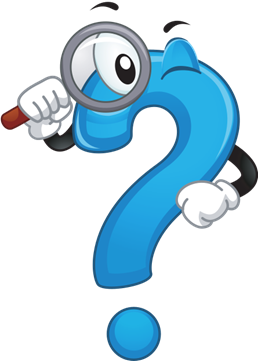 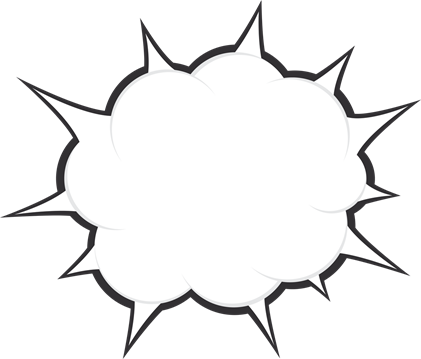 Lưu ý
Khi d = 0 thì cấp số cộng là một dãy số không đổi.
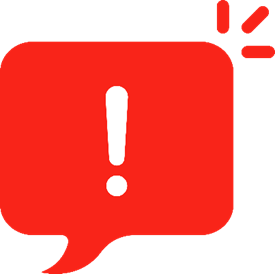 Chú ý
Ví dụ 1
Viết ba số hạng đầu của cấp số cộng đó
Giải
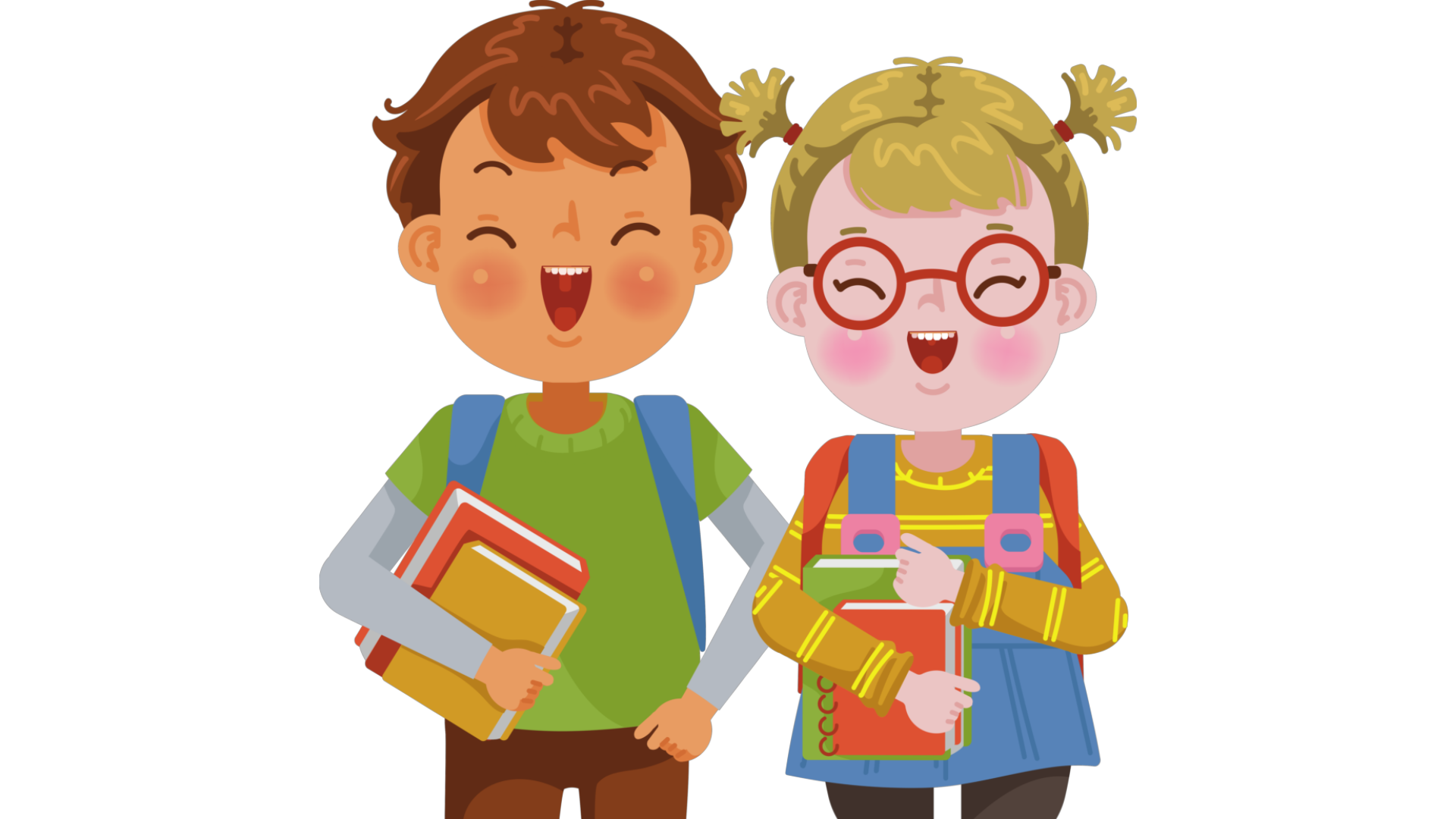 Luyện tập 1
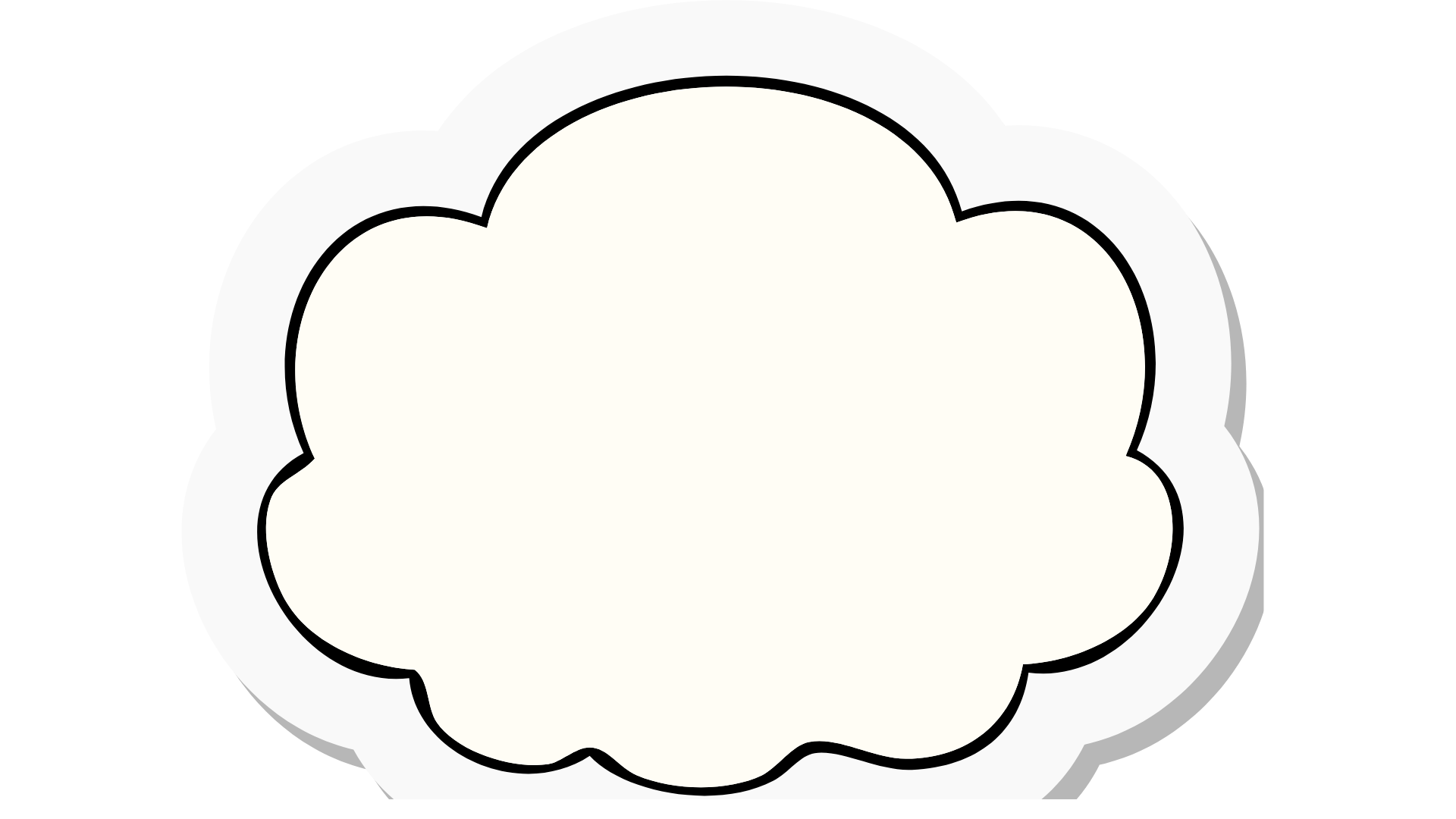 Giải
Ví dụ 2
Giải
Luyện tập 2
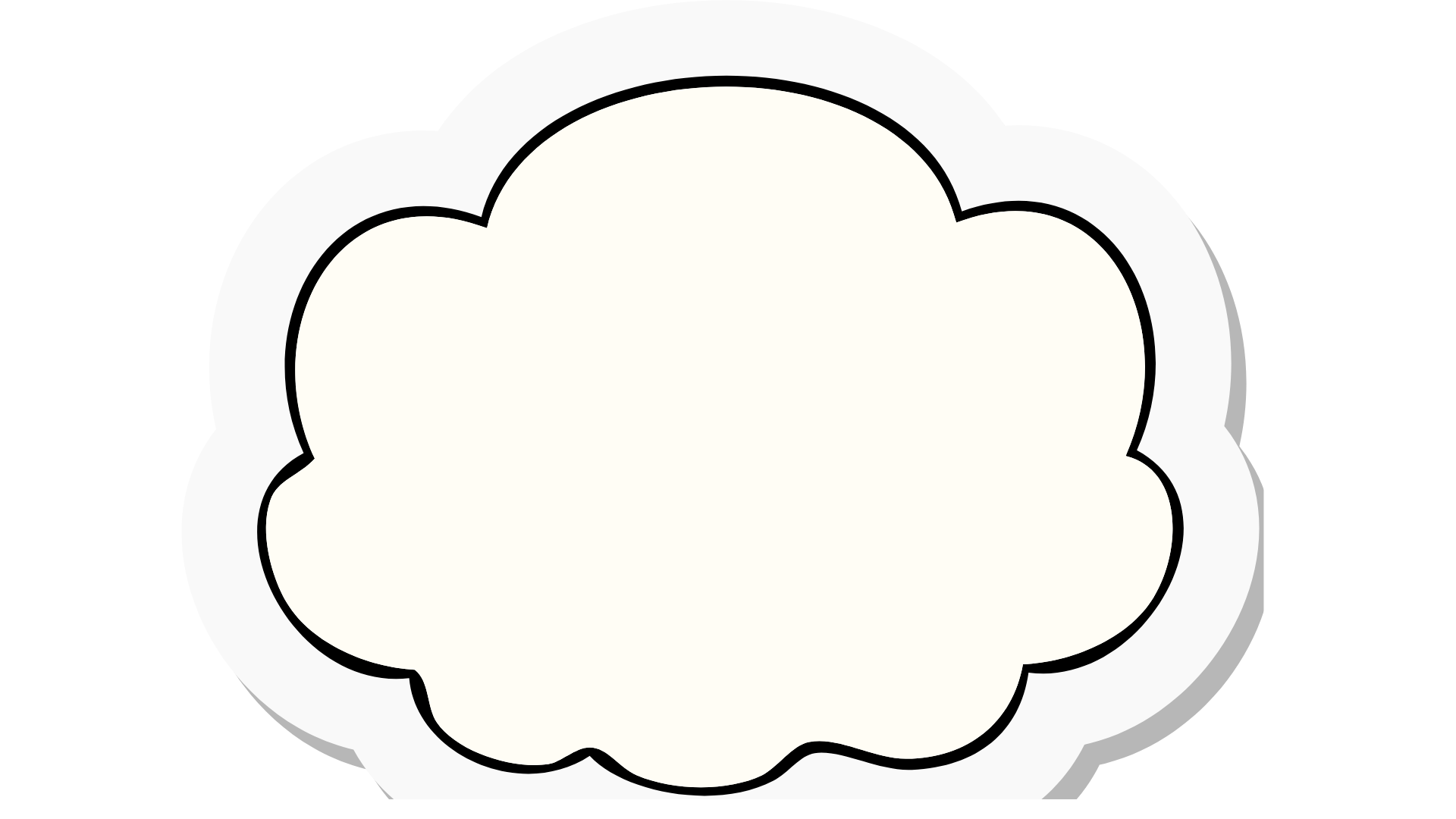 Giải
PHẦN II
SỐ HẠNG TỔNG QUÁT
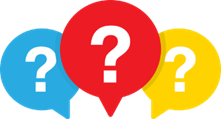 Thảo luận nhóm đôi, hoàn thành HĐ2.
HĐ 2.
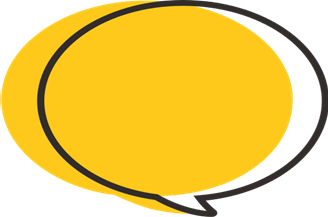 Giải
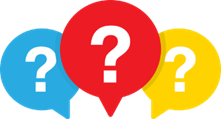 Thảo luận nhóm đôi, hoàn thành HĐ2.
HĐ 2.
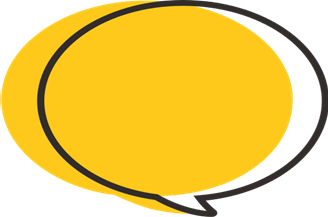 Giải
CÔNG THỨC SỐ HẠNG TỔNG QUÁT
Nhận xét:
Ví dụ 3
Giải
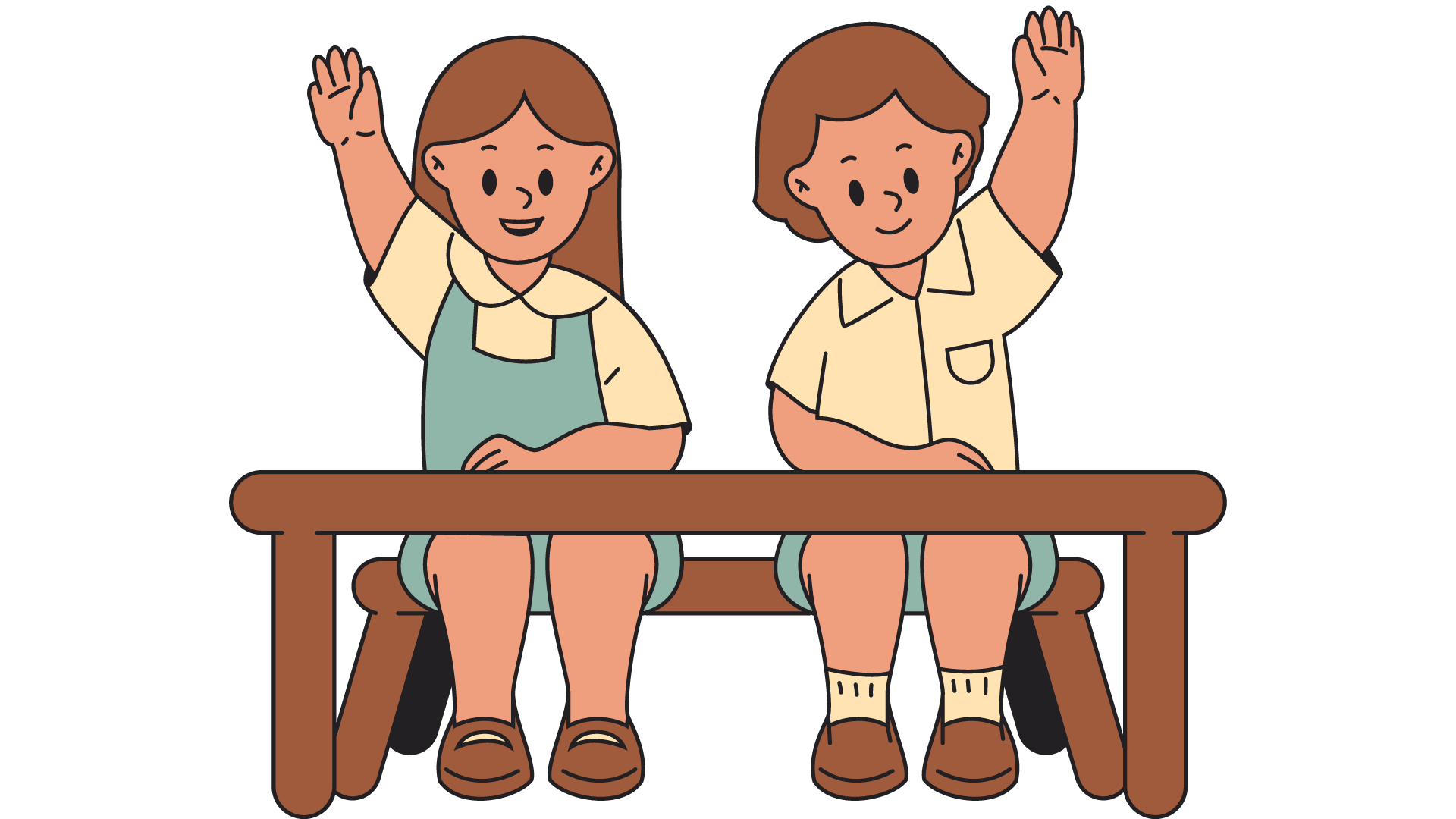 Ví dụ 3
Giải
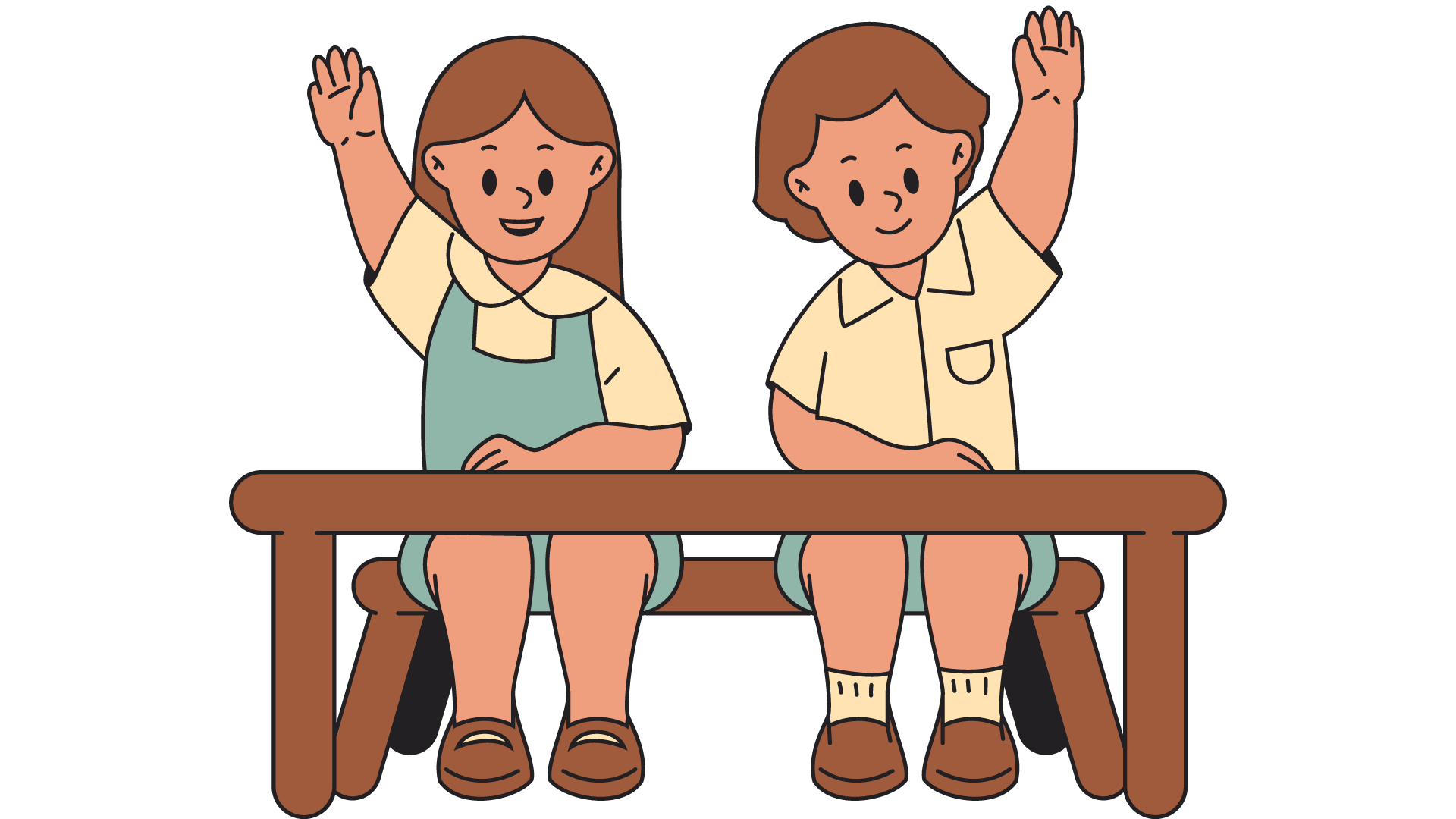 Luyện tập 3
Hãy giải bài toán trong phần mở đầu
+ Ta thấy độ cao các thửa ruộng so với mực nước biển tạo thành một cấp số cộng. Vậy số hạng đầu và công sai là bao nhiêu?
+ Hãy tìm công thức tổng quát của cấp số cộng đó?
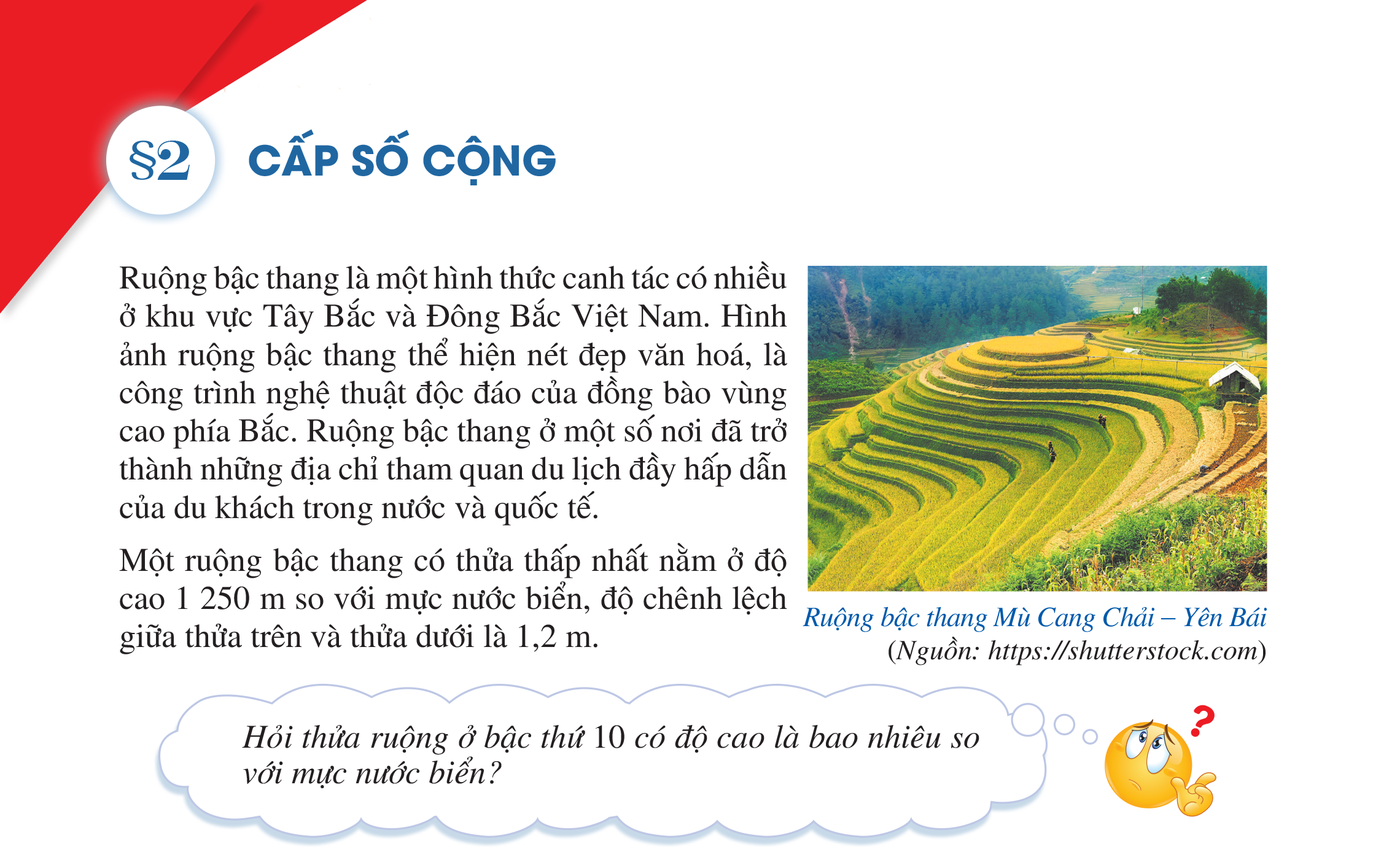 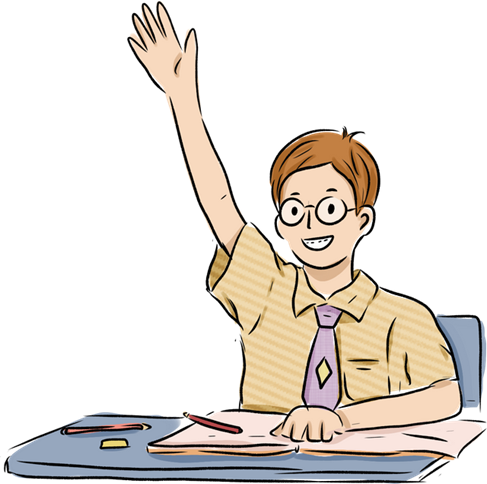 Luyện tập 3
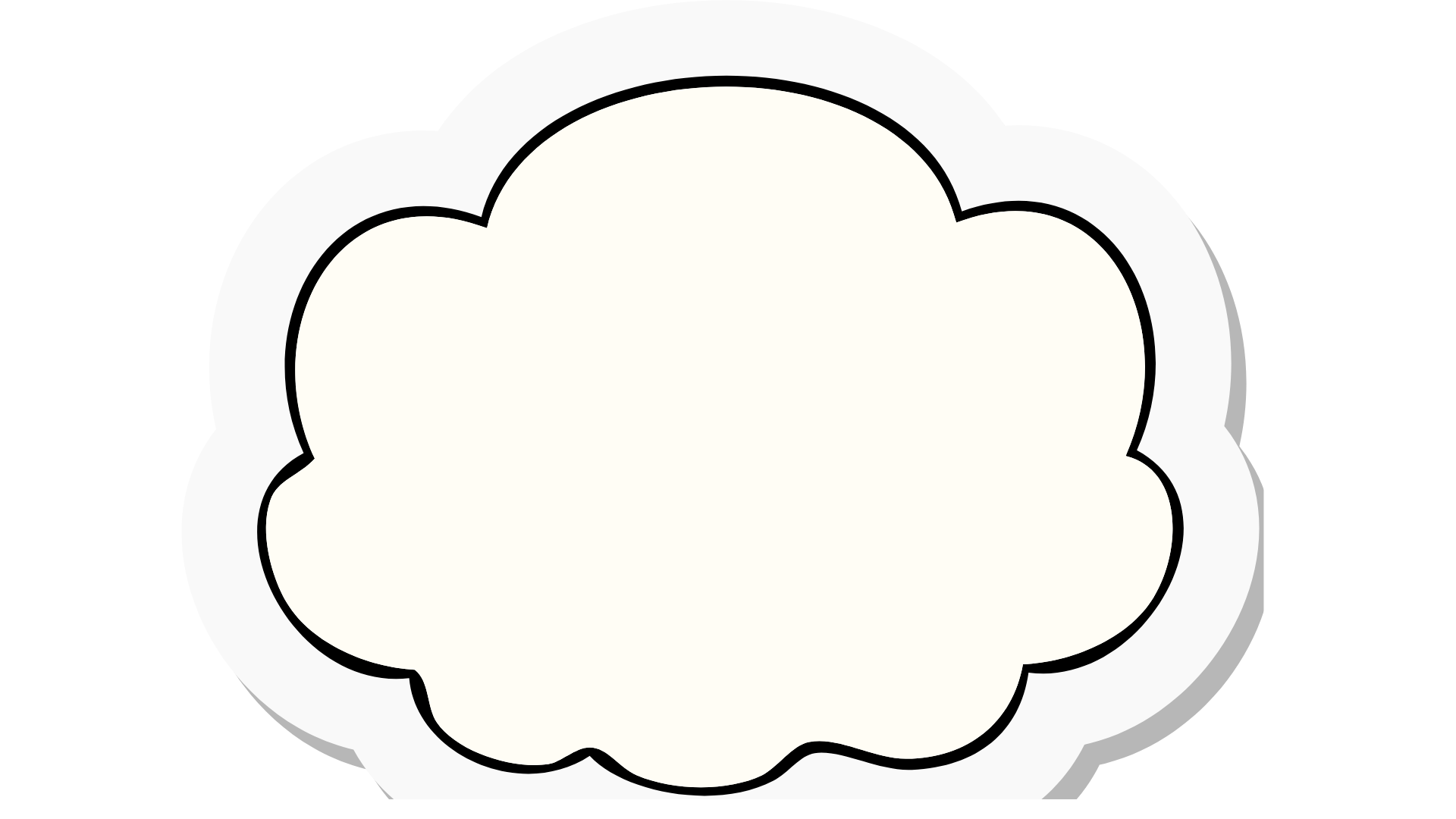 Giải
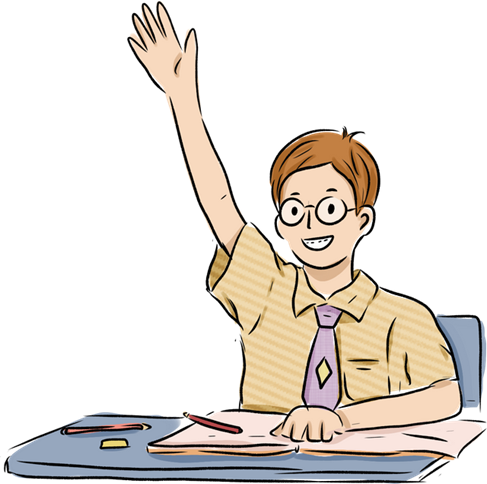 PHẦN III
HĐ 3.
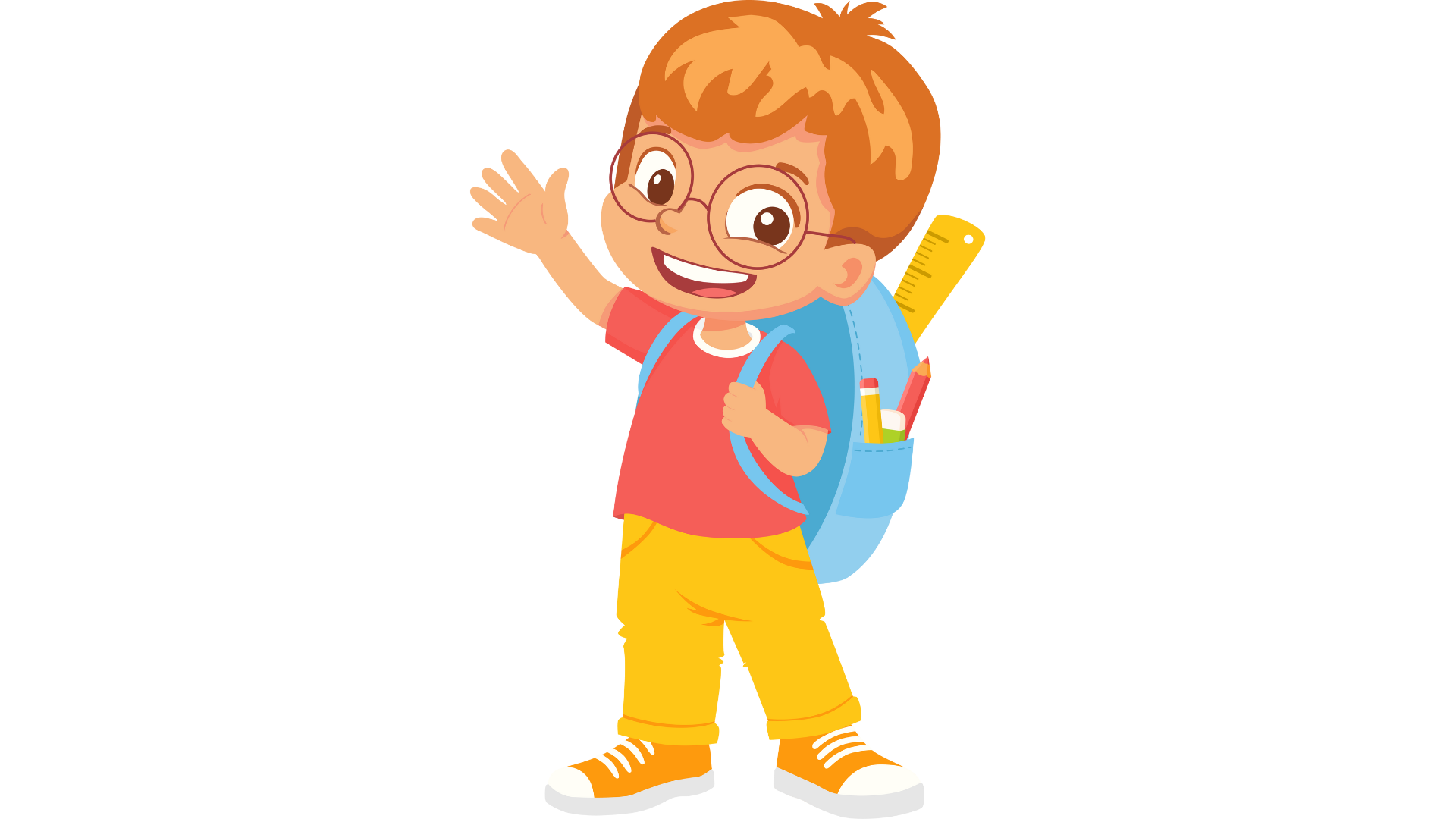 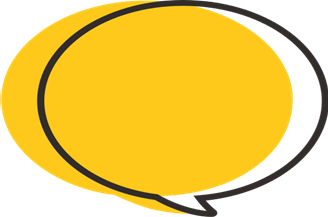 Giải
HĐ 3.
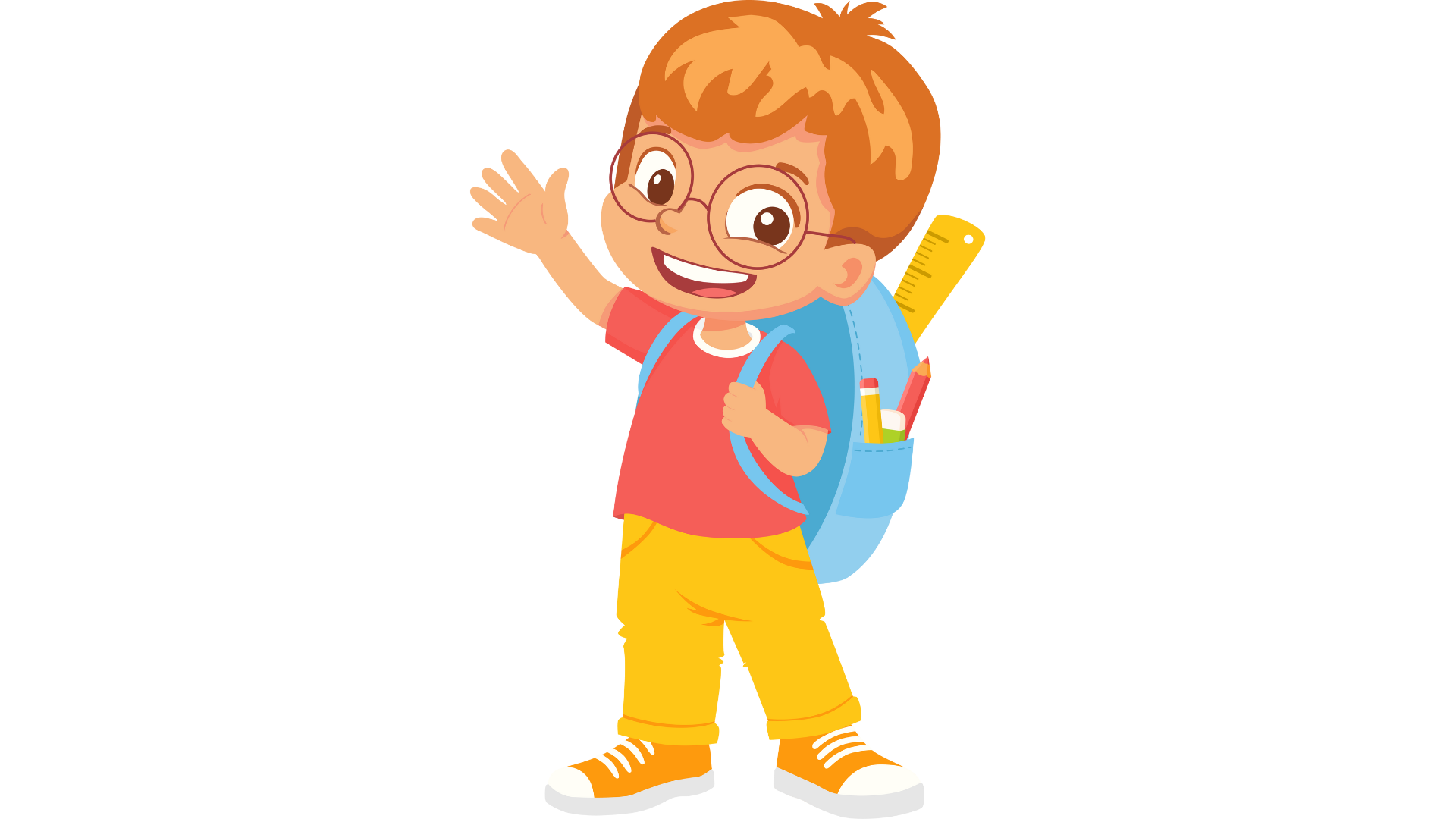 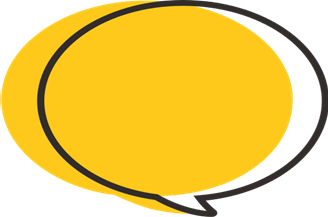 Giải
Nhận xét:
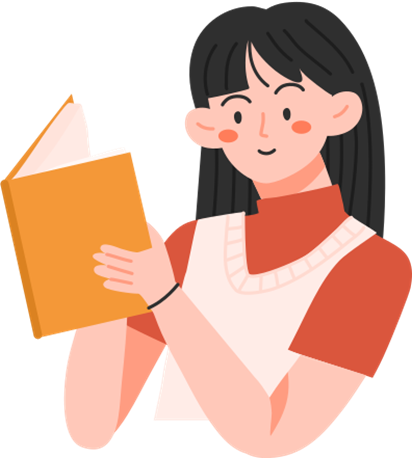 Ví dụ 4
Giải
Luyện tập 4
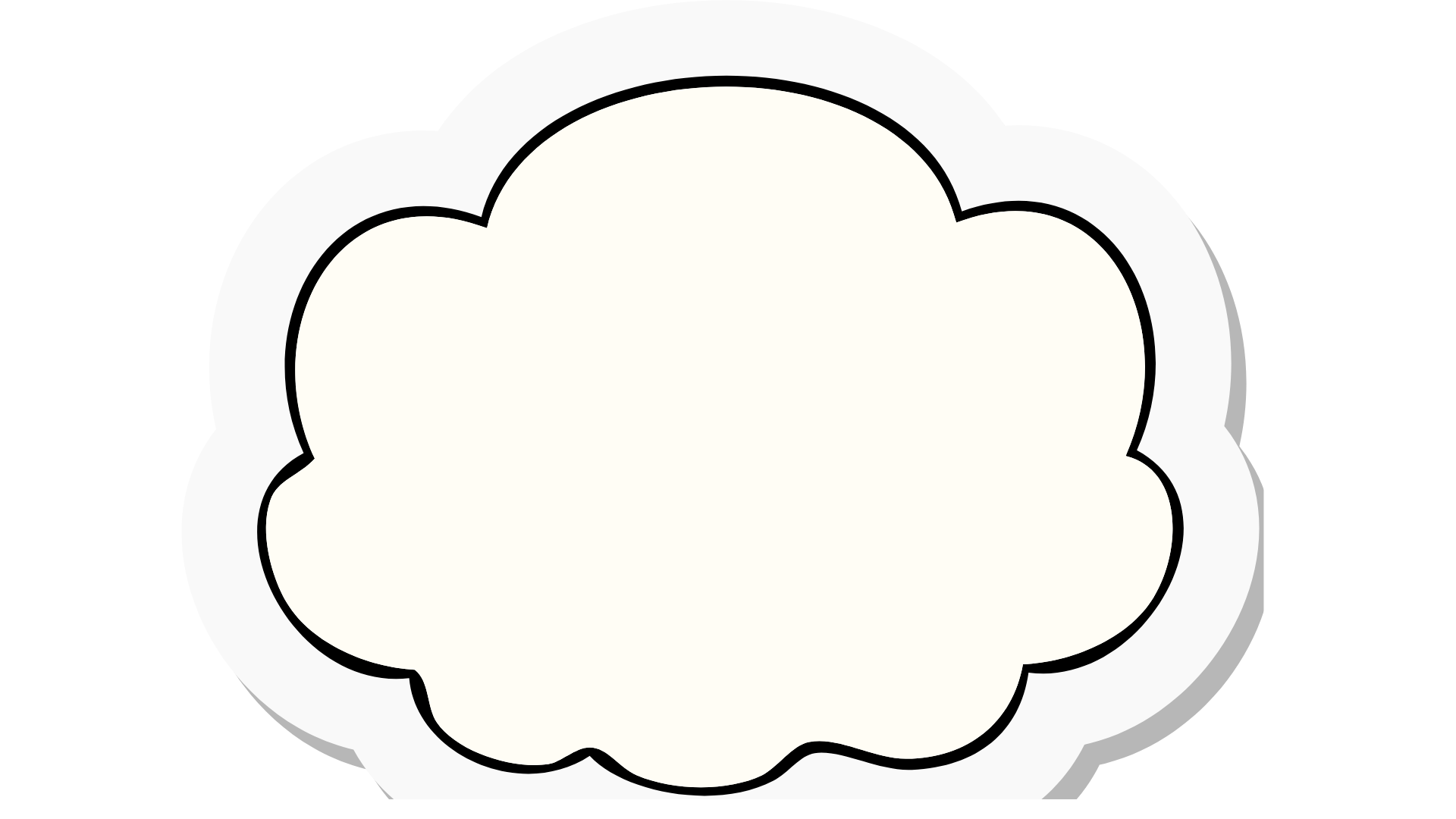 Giải
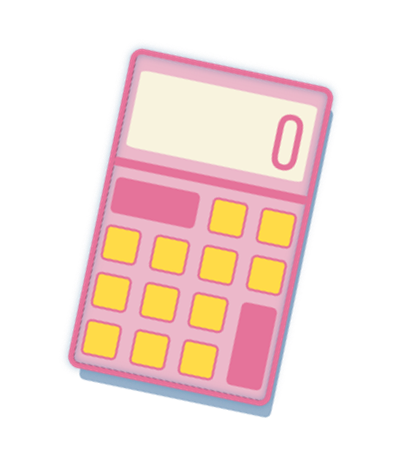 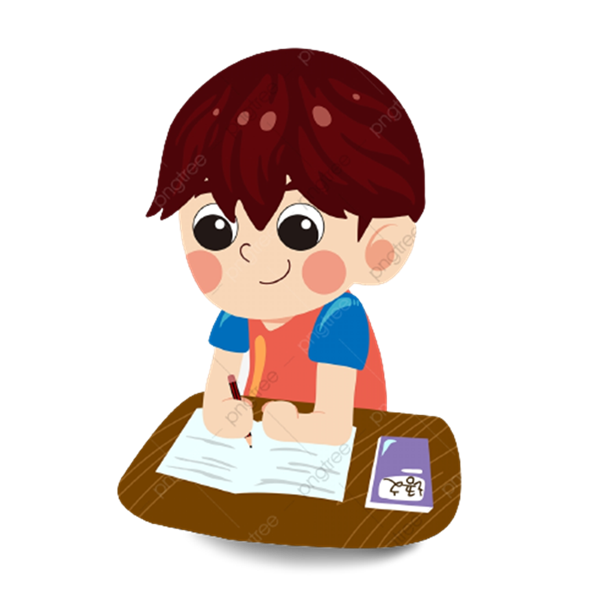 Luyện tập 4
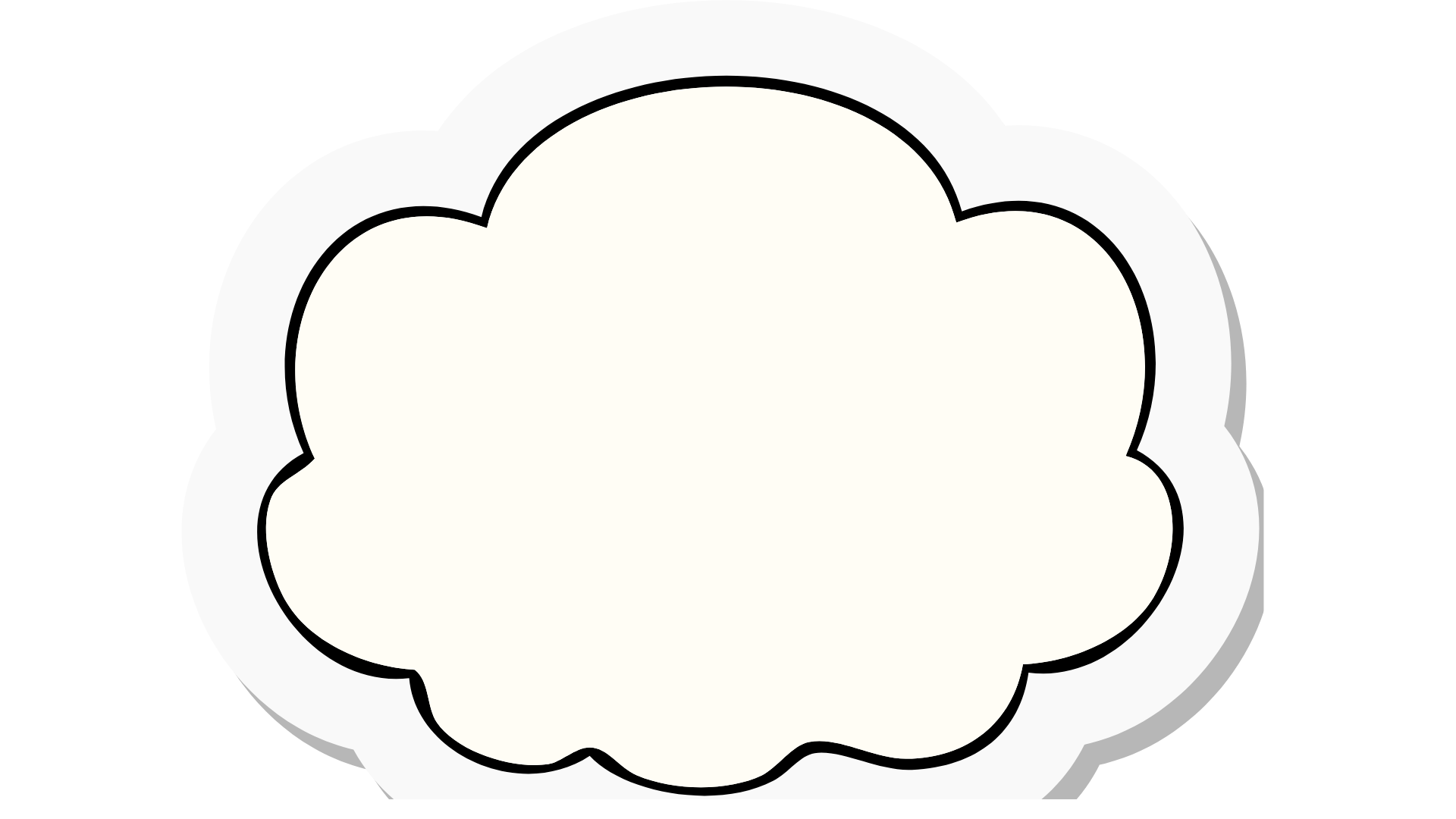 Giải
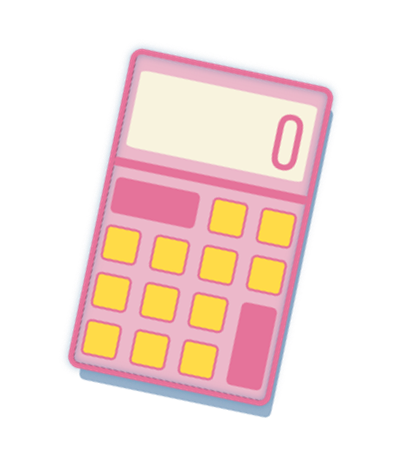 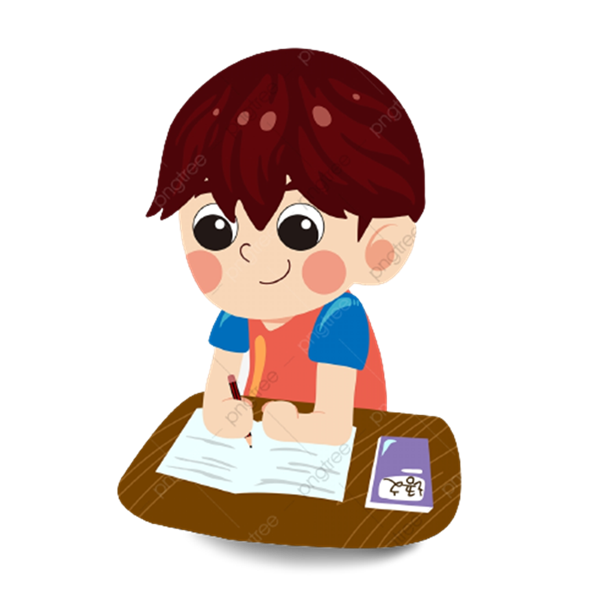 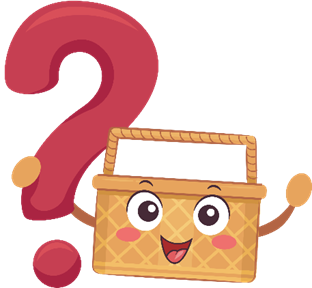 Ví dụ 5
Một nhà thi đấu có 20 hàng ghế dành cho khán giả. Hàng thứ nhất có 20 ghế, hàng thứ hai có 21 ghế, hàng thứ ba có 22 ghế,… Cứ như thế, số ghế ở hàng sau nhiều hơn số ghế ở hàng trước là 1 ghế. Trong một giải thi đấu, ban tổ chức đã bán được hết số vé phát ra và số tiền thu được từ bán vé là 70 800 000 đồng. Tính giá tiền của mỗi vé (đơn vị: đồng), biết số vé bán ra bằng số ghế dành cho khán giả của nhà thi đấu và các vé là đồng giá
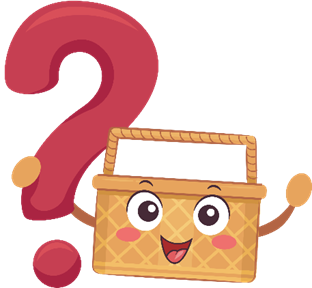 Ví dụ 5
Giải
LUYỆN TẬP
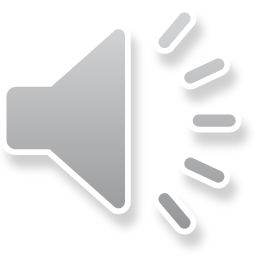 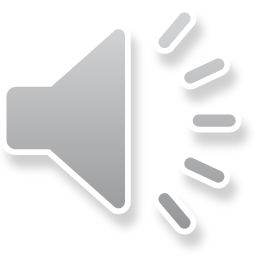 TRÒ CHƠI TRẮC NGHIỆM
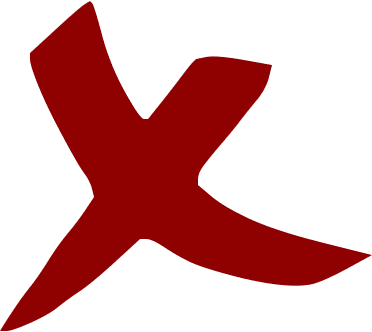 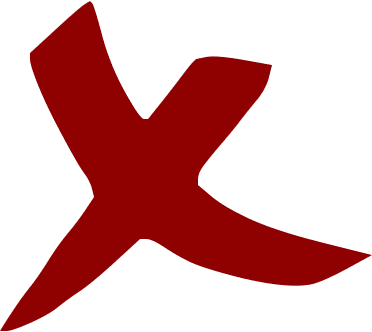 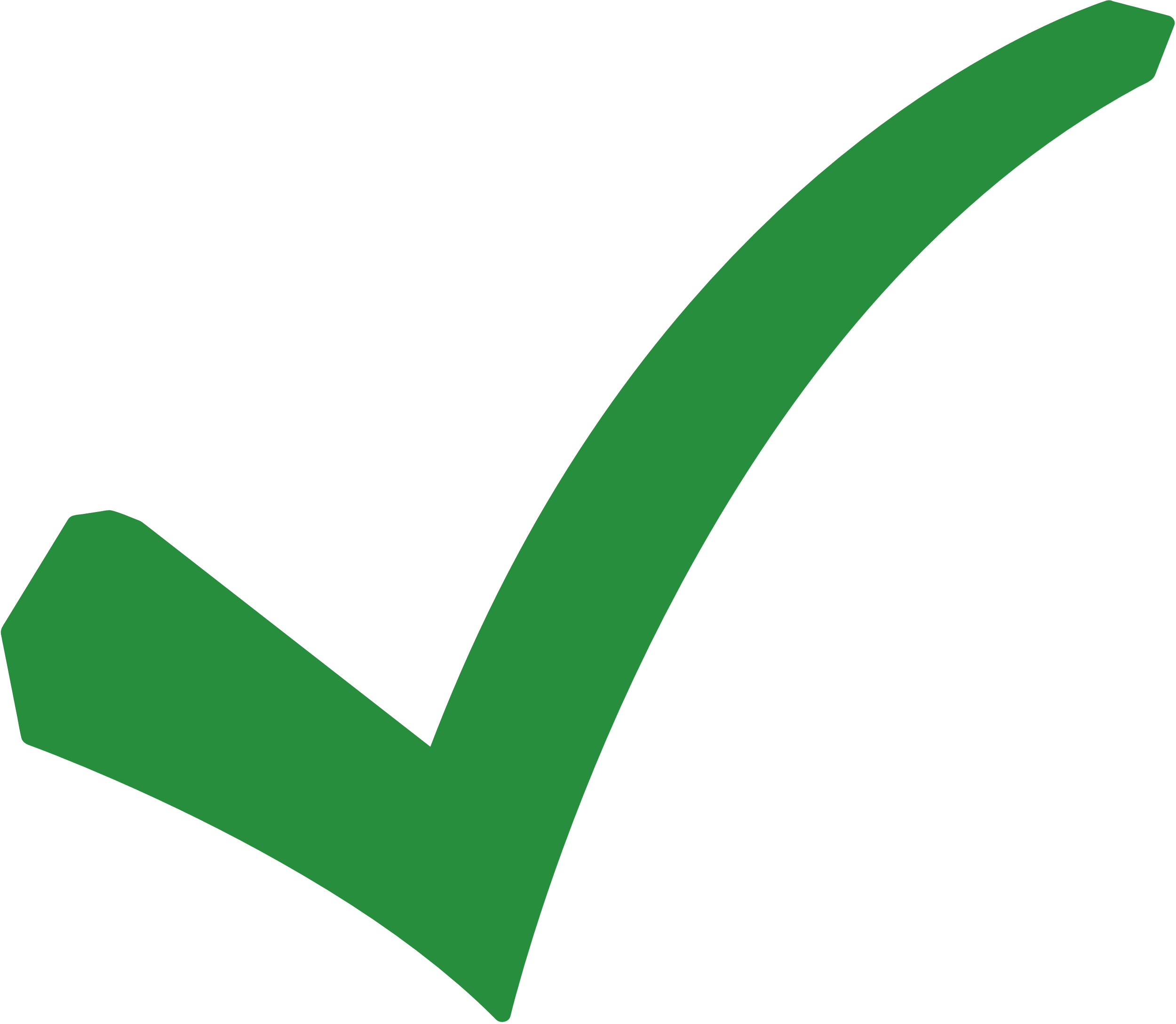 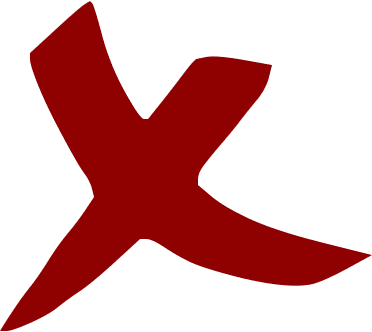 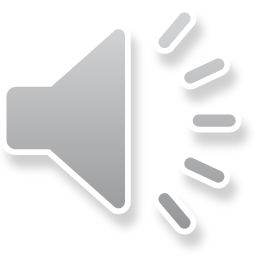 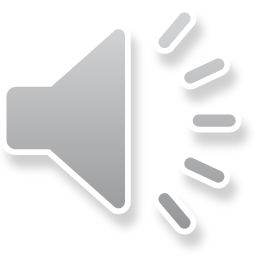 TRÒ CHƠI TRẮC NGHIỆM
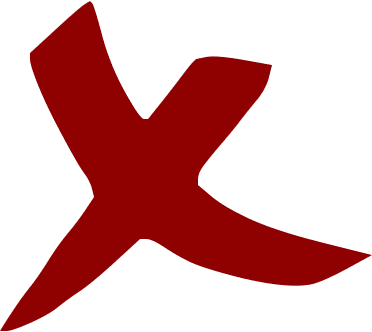 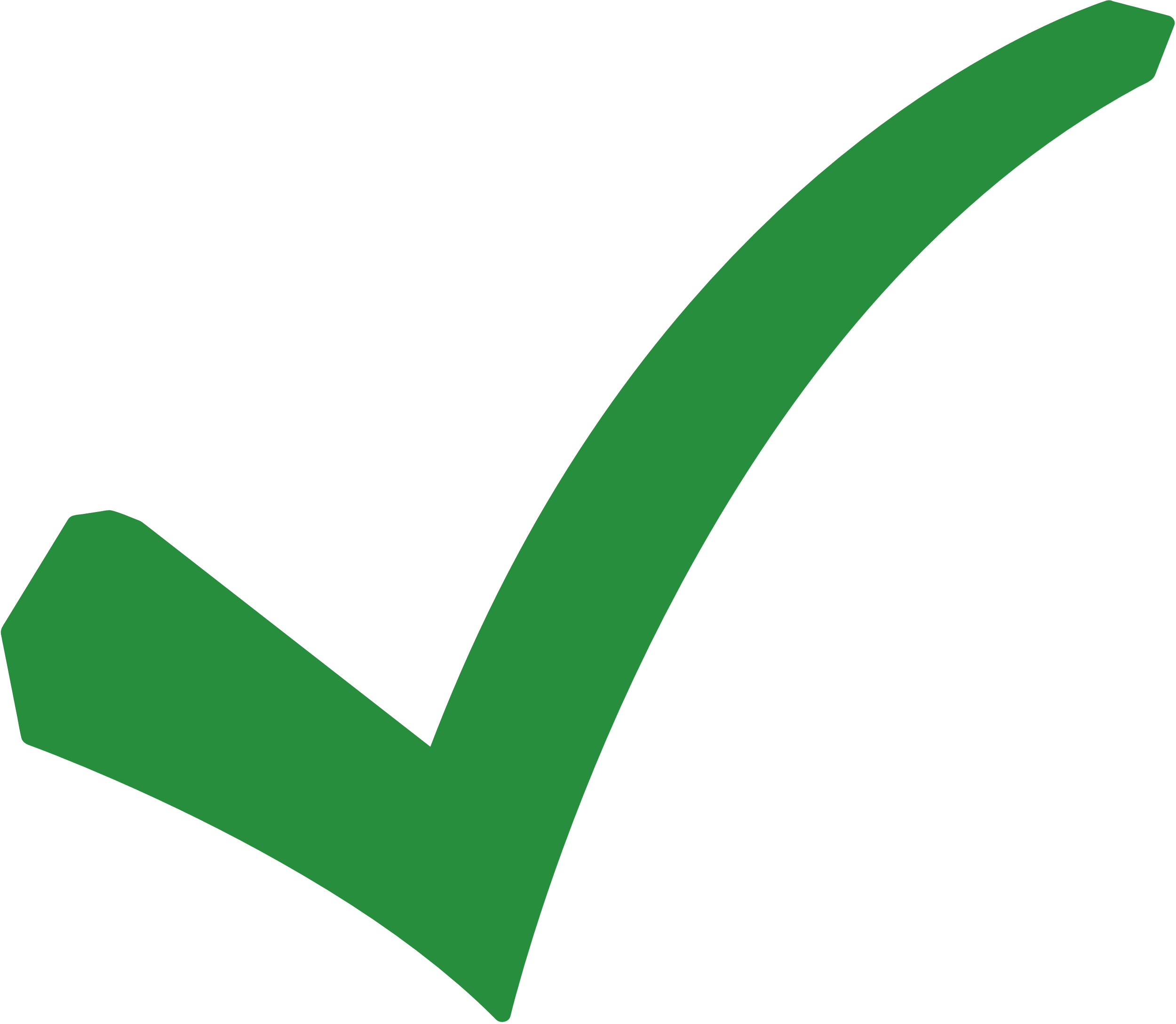 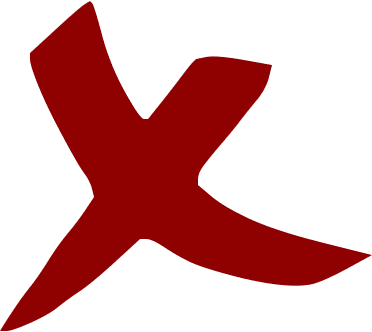 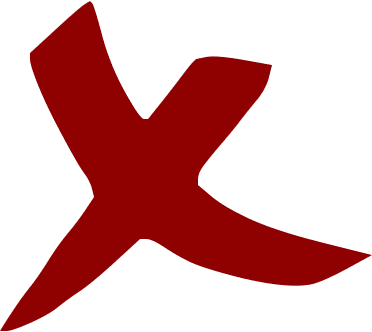 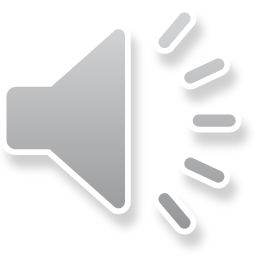 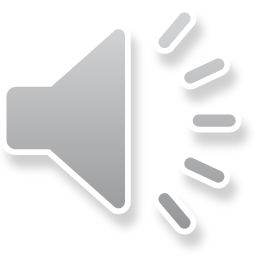 TRÒ CHƠI TRẮC NGHIỆM
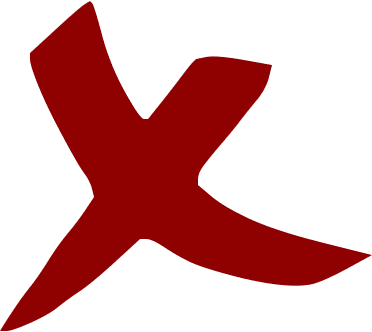 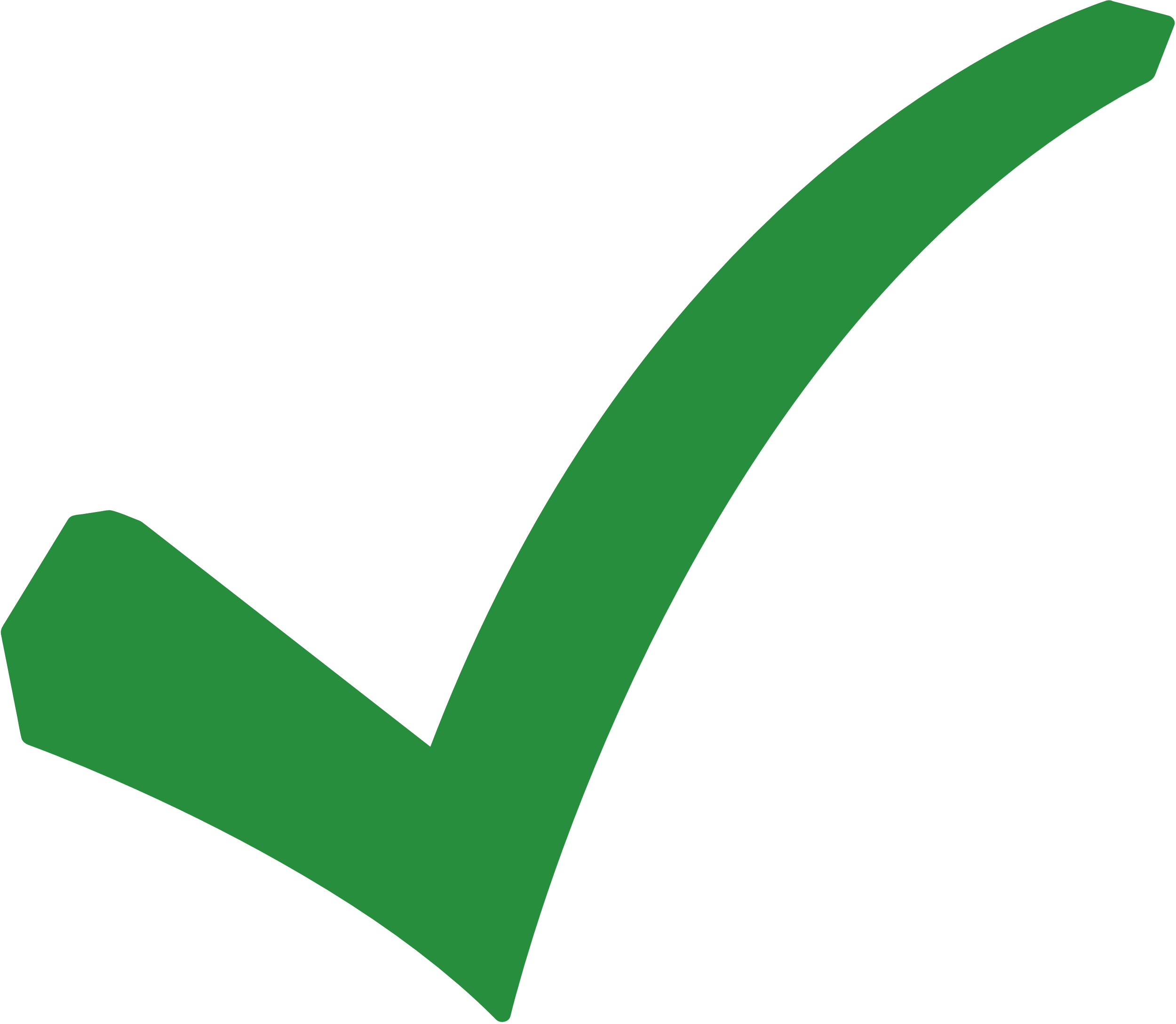 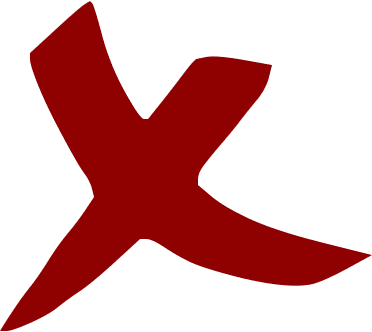 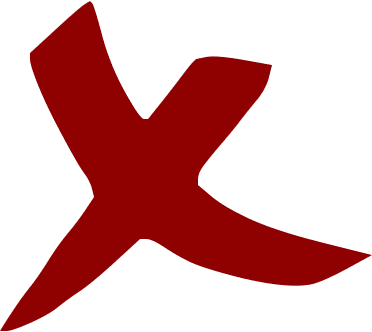 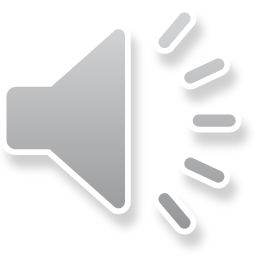 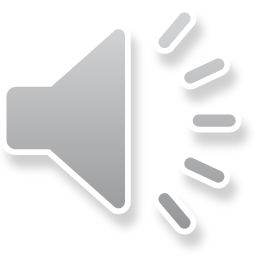 TRÒ CHƠI TRẮC NGHIỆM
Câu 4: Cho cấp số cộng có 8 số hạng. Số hạng đầu bằng 3 số hạng cuối bằng 24. Tính tổng các số hạng này
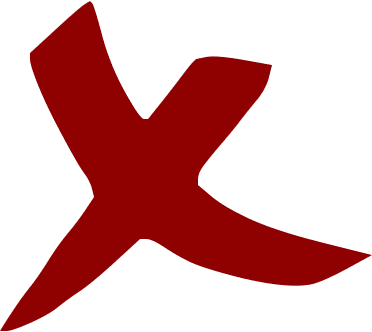 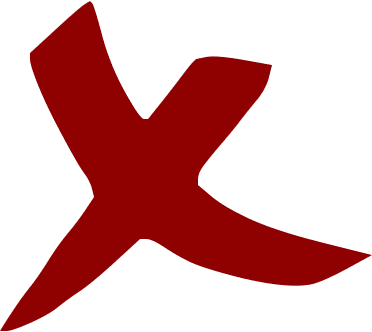 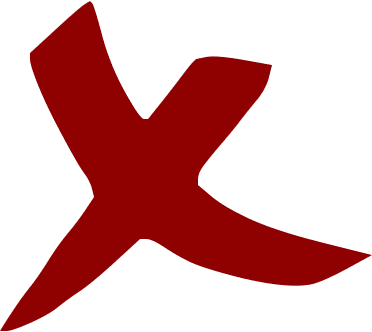 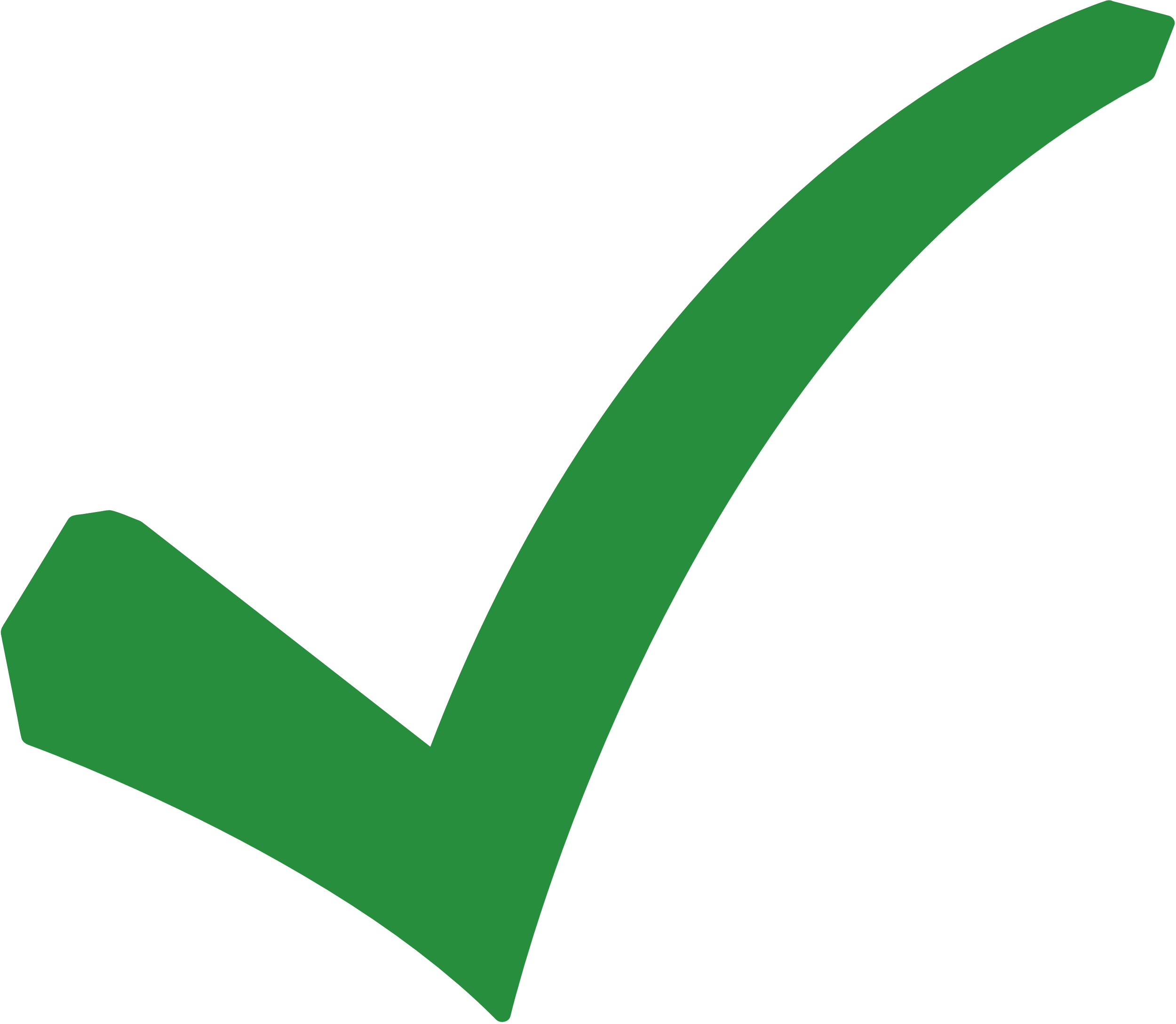 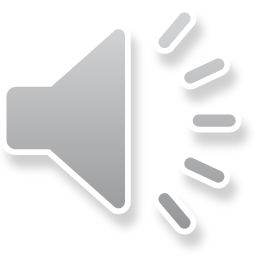 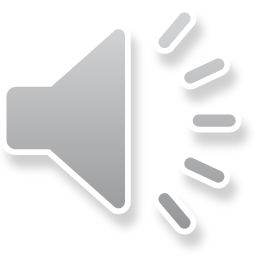 TRÒ CHƠI TRẮC NGHIỆM
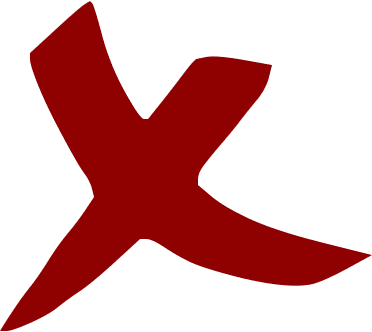 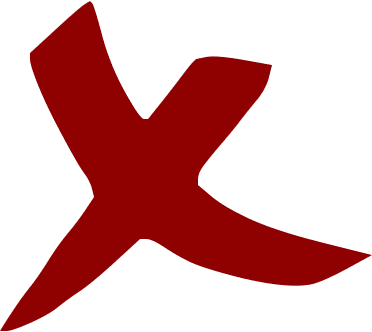 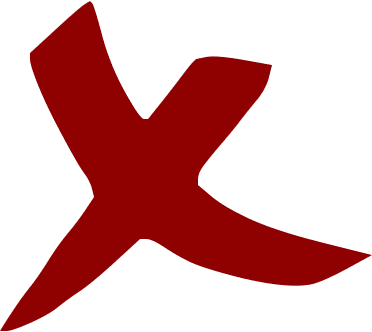 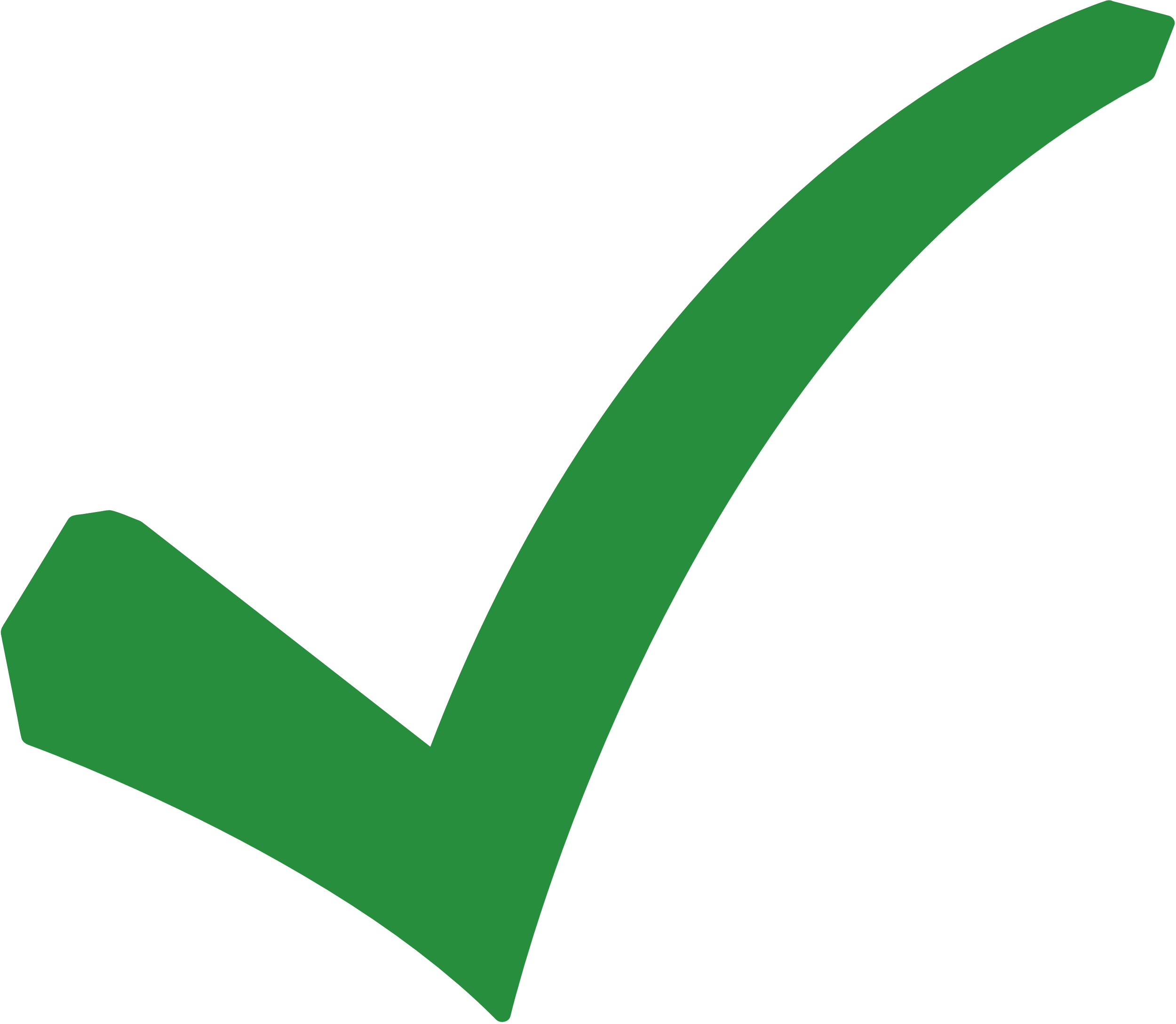 Bài 1 (SGK – tr51)
Trong các dãy số sau, dãy số nào là cấp cố cộng?
Giải
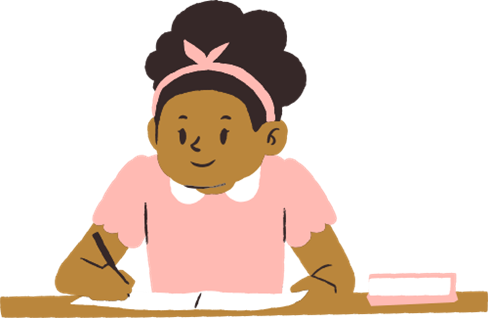 Bài 1 (SGK – tr51)
Trong các dãy số sau, dãy số nào là cấp cố cộng?
Giải
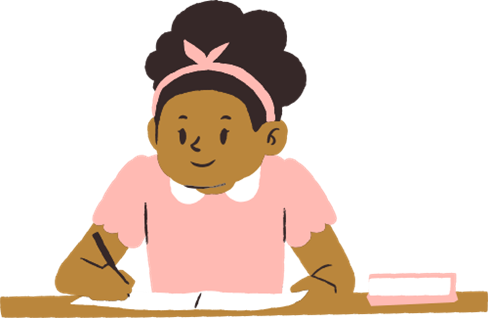 Bài 2 (SGK – tr52)
Trong các dãy số (un) với số hạng tổng quát sau, dãy số nào là cấp số cộng? Nếu là cấp số cộng, hãy tìm số hạng đầu u1 và công sai d.
Giải
Bài 2 (SGK – tr52)
Trong các dãy số (un) với số hạng tổng quát sau, dãy số nào là cấp số cộng? Nếu là cấp số cộng, hãy tìm số hạng đầu u1 và công sai d.
Giải
Bài 2 (SGK – tr52)
Trong các dãy số (un) với số hạng tổng quát sau, dãy số nào là cấp số cộng? Nếu là cấp số cộng, hãy tìm số hạng đầu u1 và công sai d.
Giải
Bài 3 (SGK – tr52)
Giải
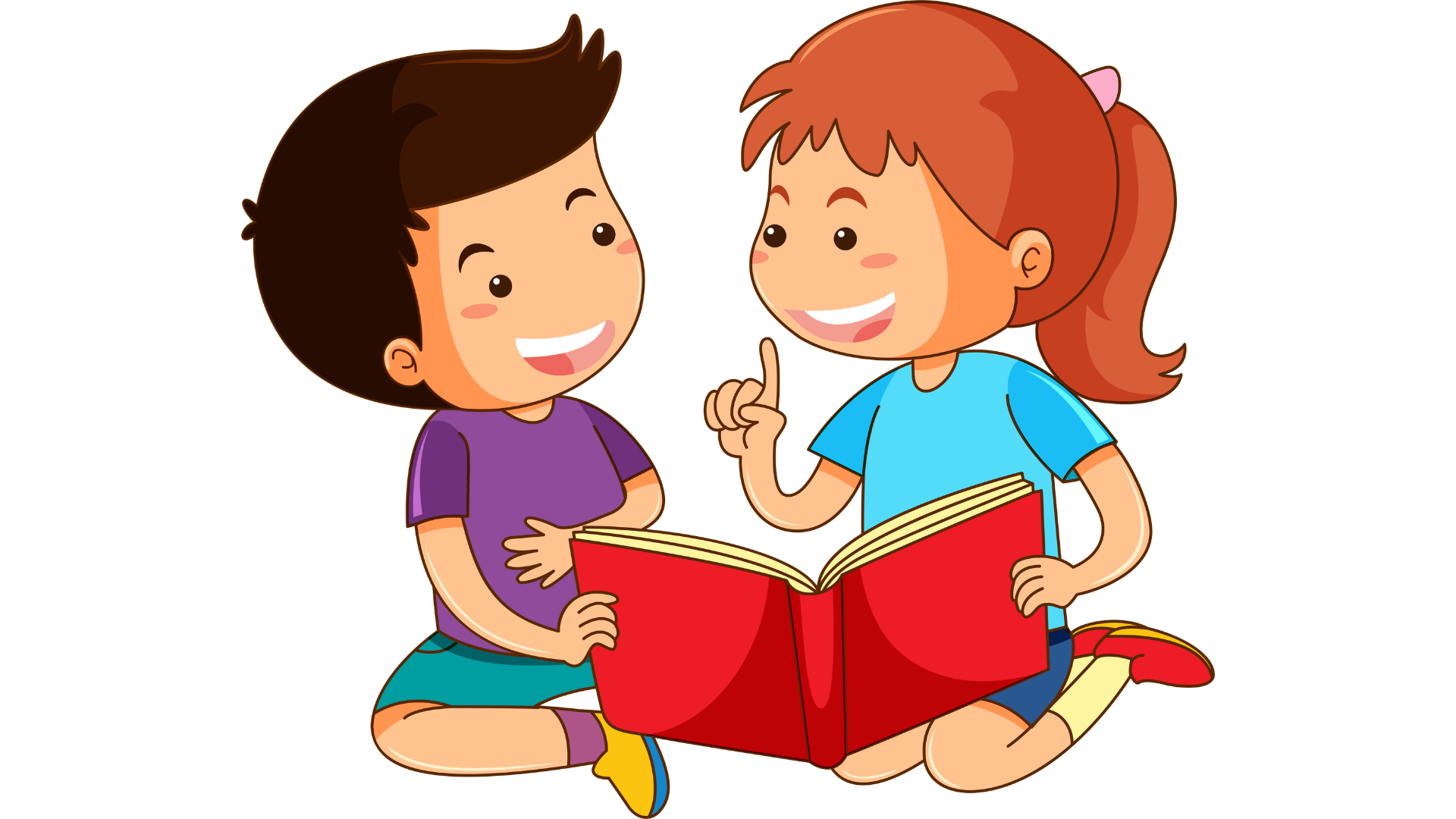 Bài 3 (SGK – tr52)
Giải
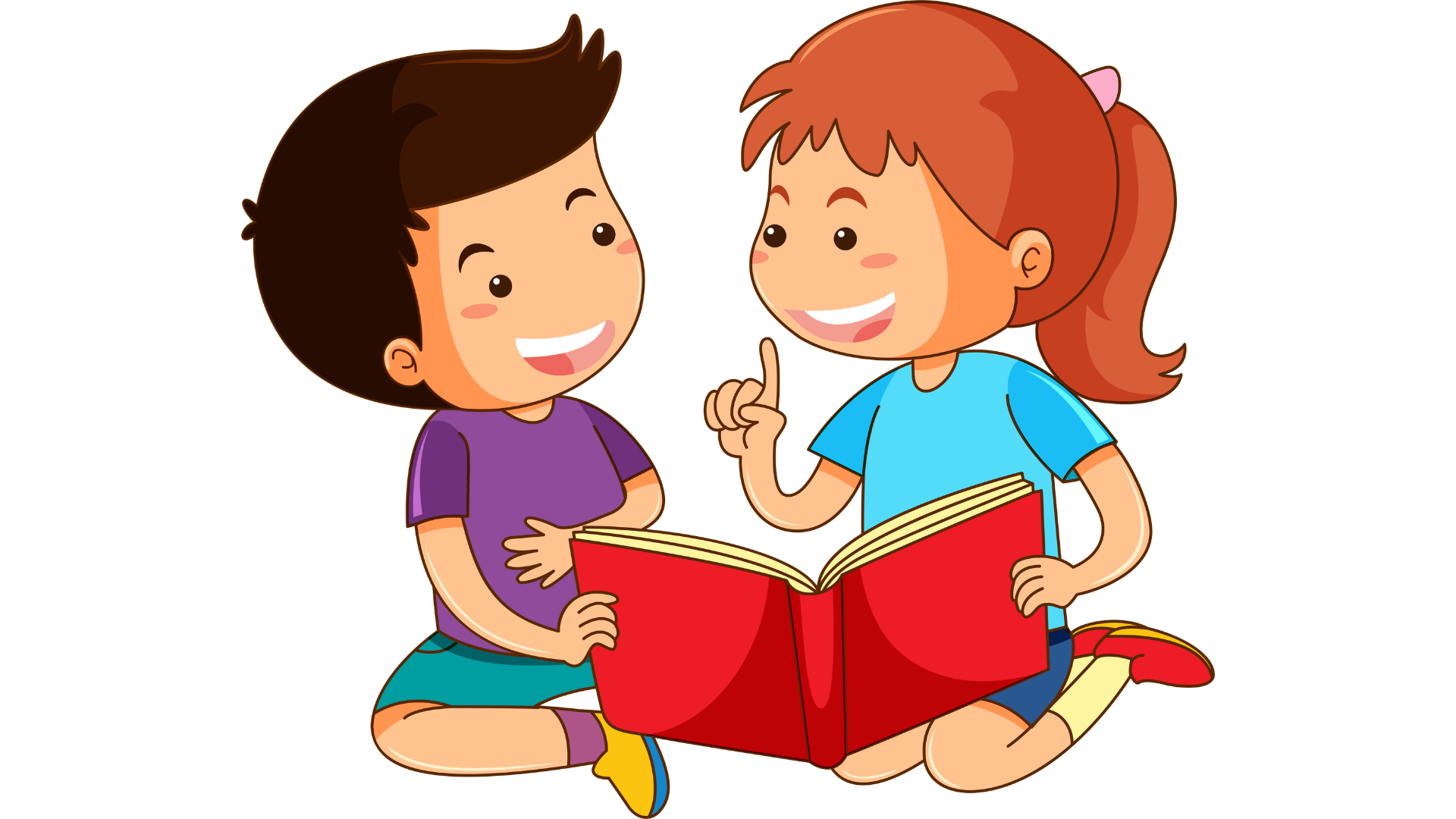 Bài 3 (SGK – tr52)
Giải
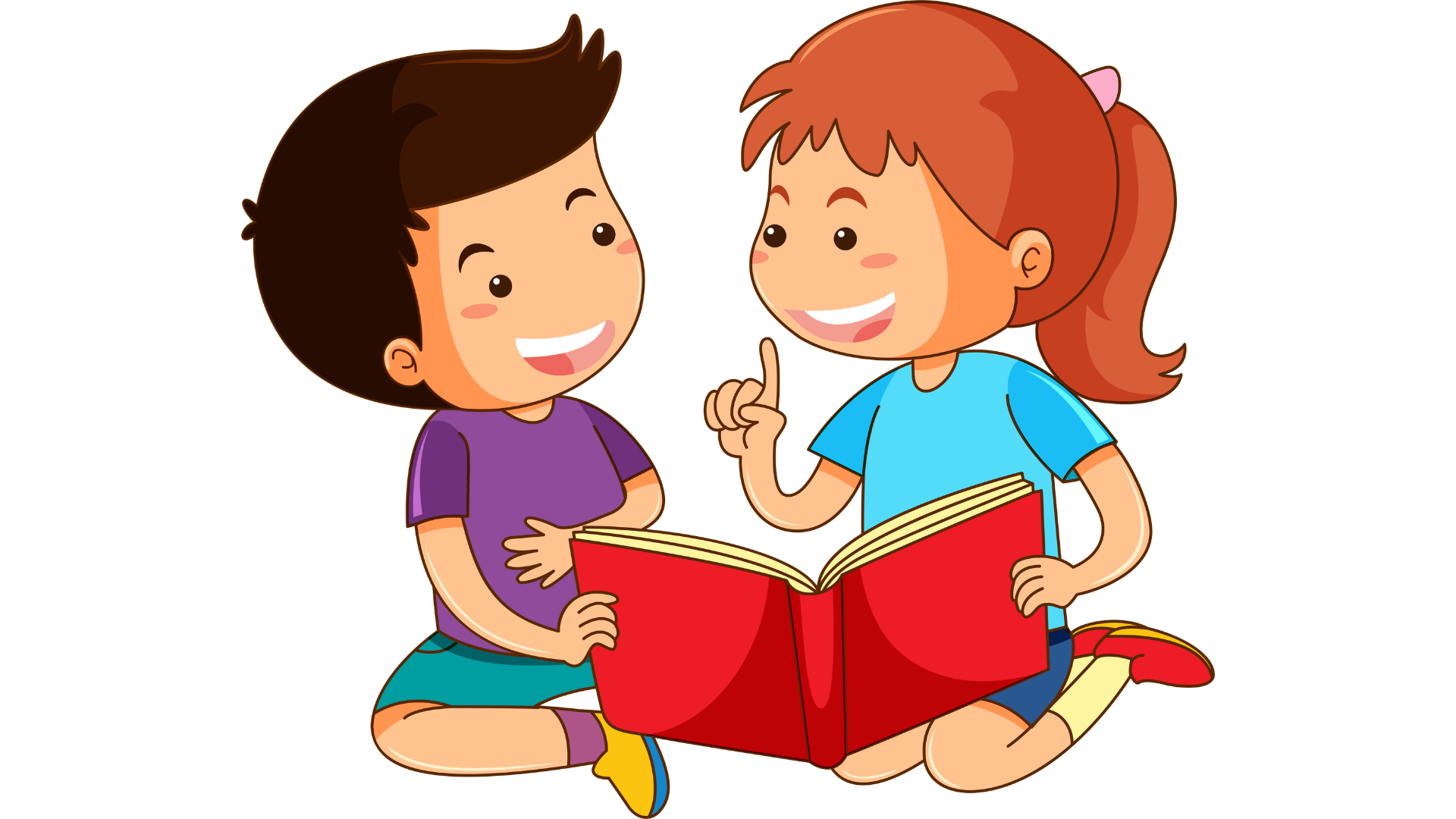 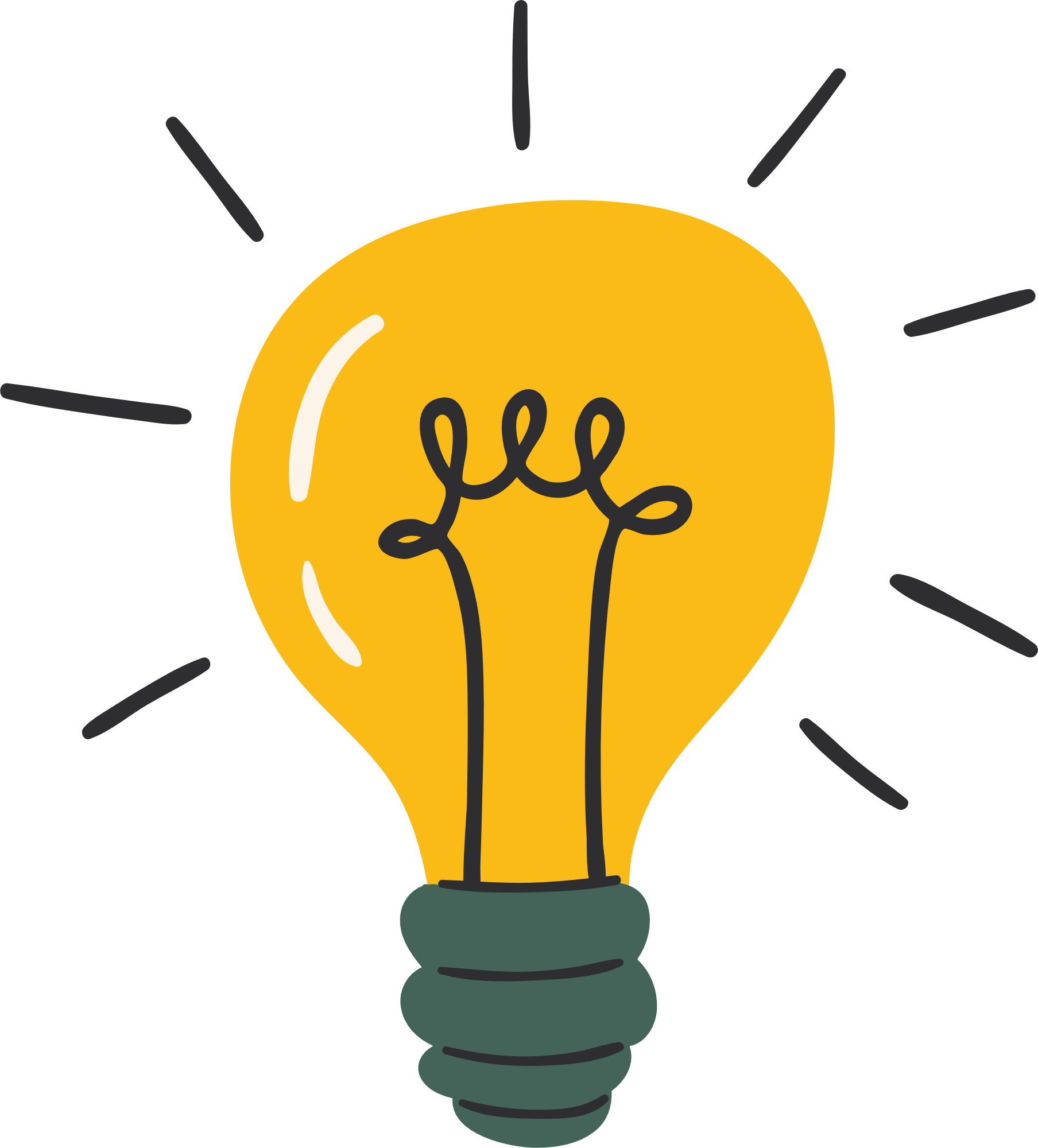 Bài 4 (SGK – tr52)
Cho cấp số cộng (un) có u1 = 4, u2 = 1. Tính u10.
Giải
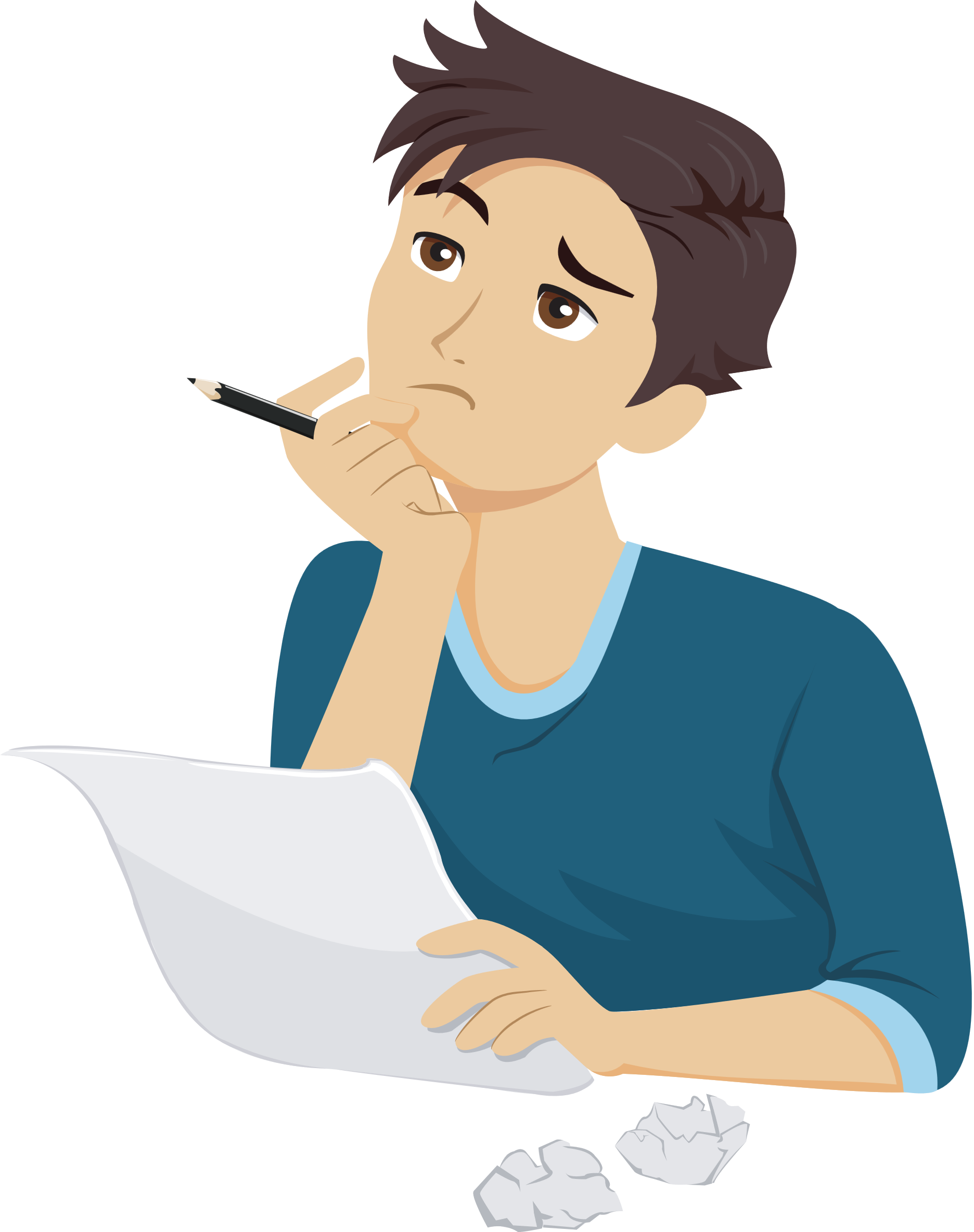 Bài 5 (SGK – tr52)
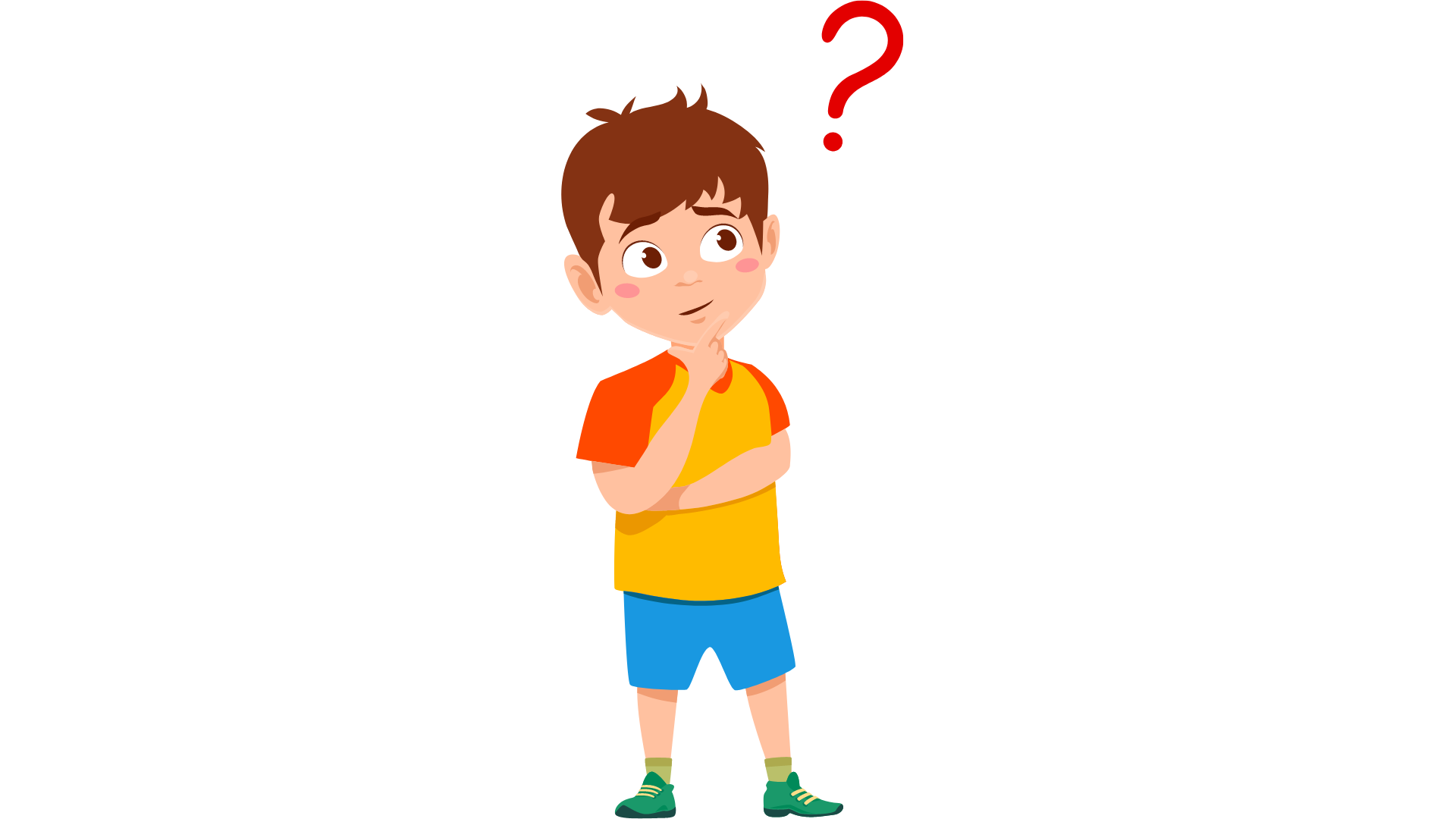 Bài 5 (SGK – tr52)
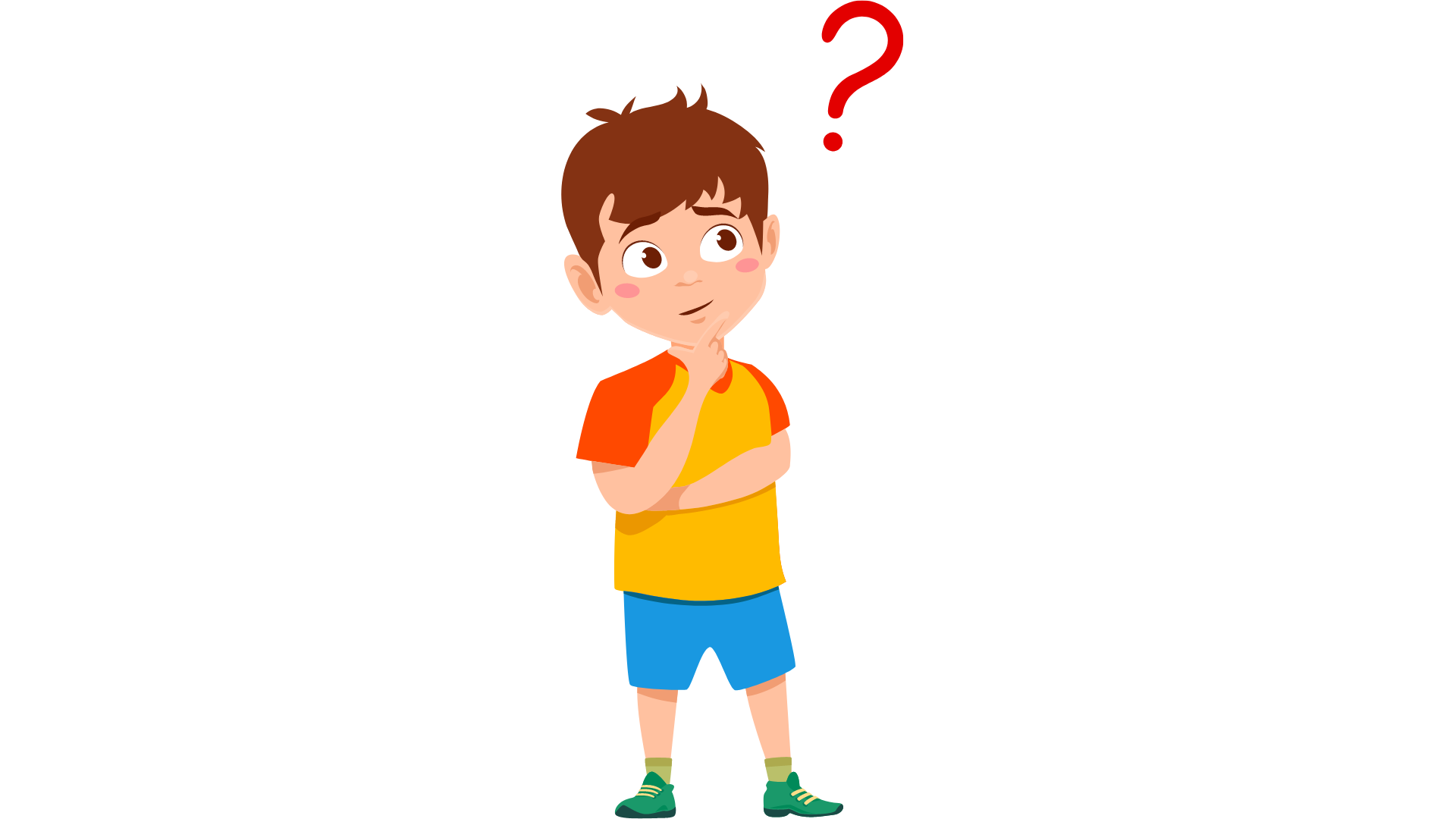 Giải
Bài 5 (SGK – tr52)
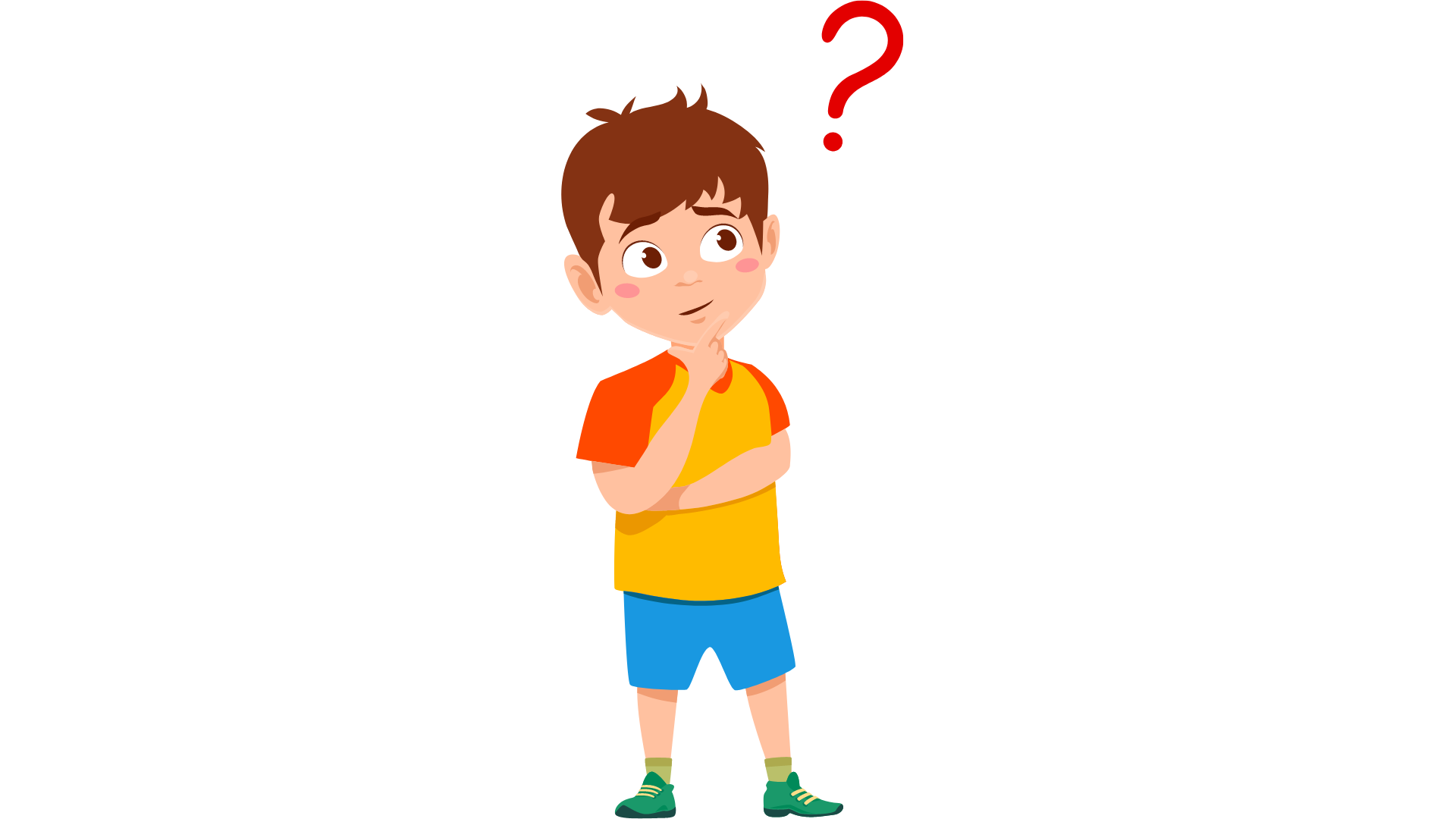 Giải
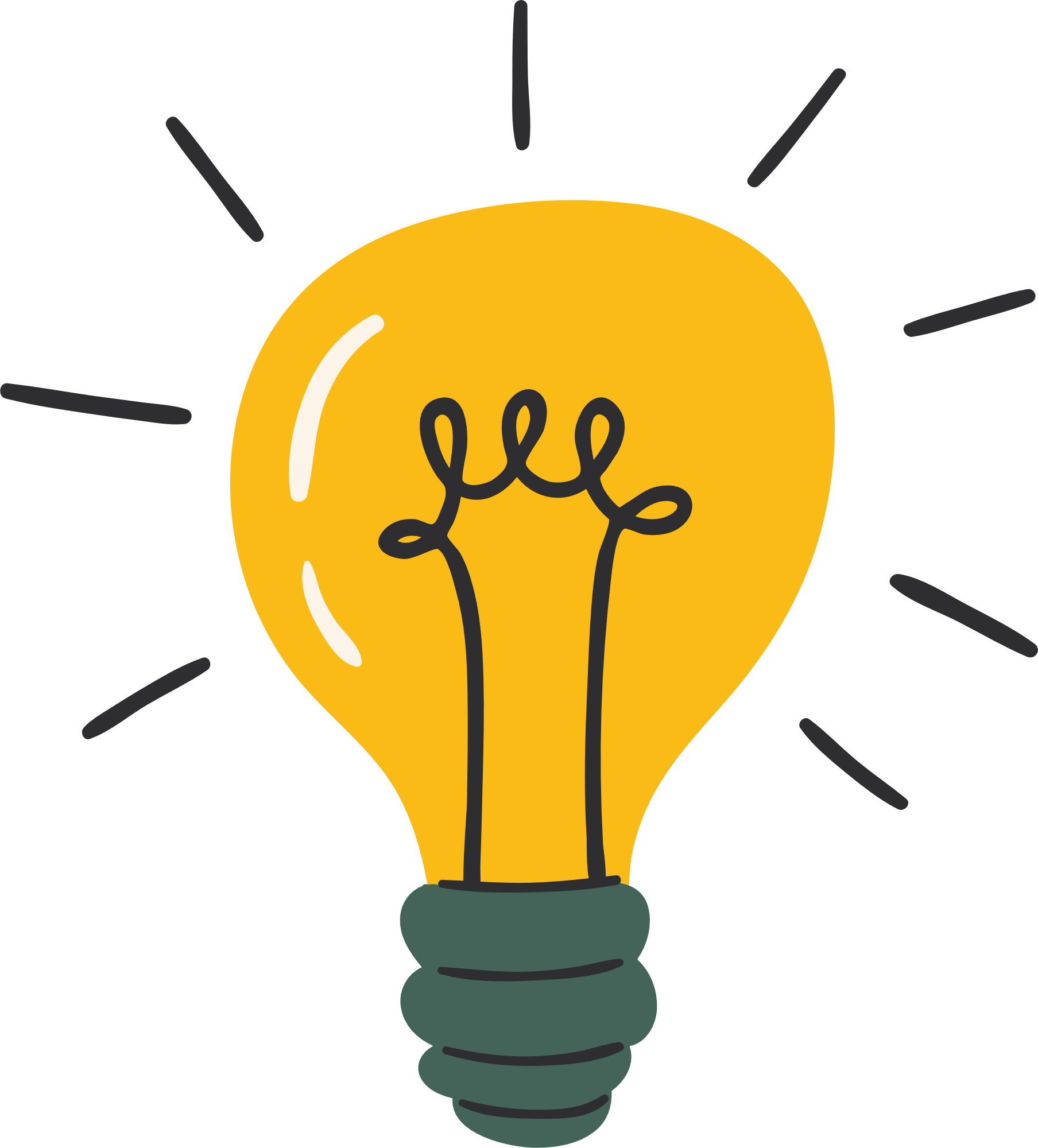 Bài 6 (SGK – tr52)
Tính tổng 100 số hạng đầu của dãy số (un) với un = 0,3n + 5 với mọi n ≥ 1.
Giải
VẬN DỤNG
Bài 7 (SGK – tr52)
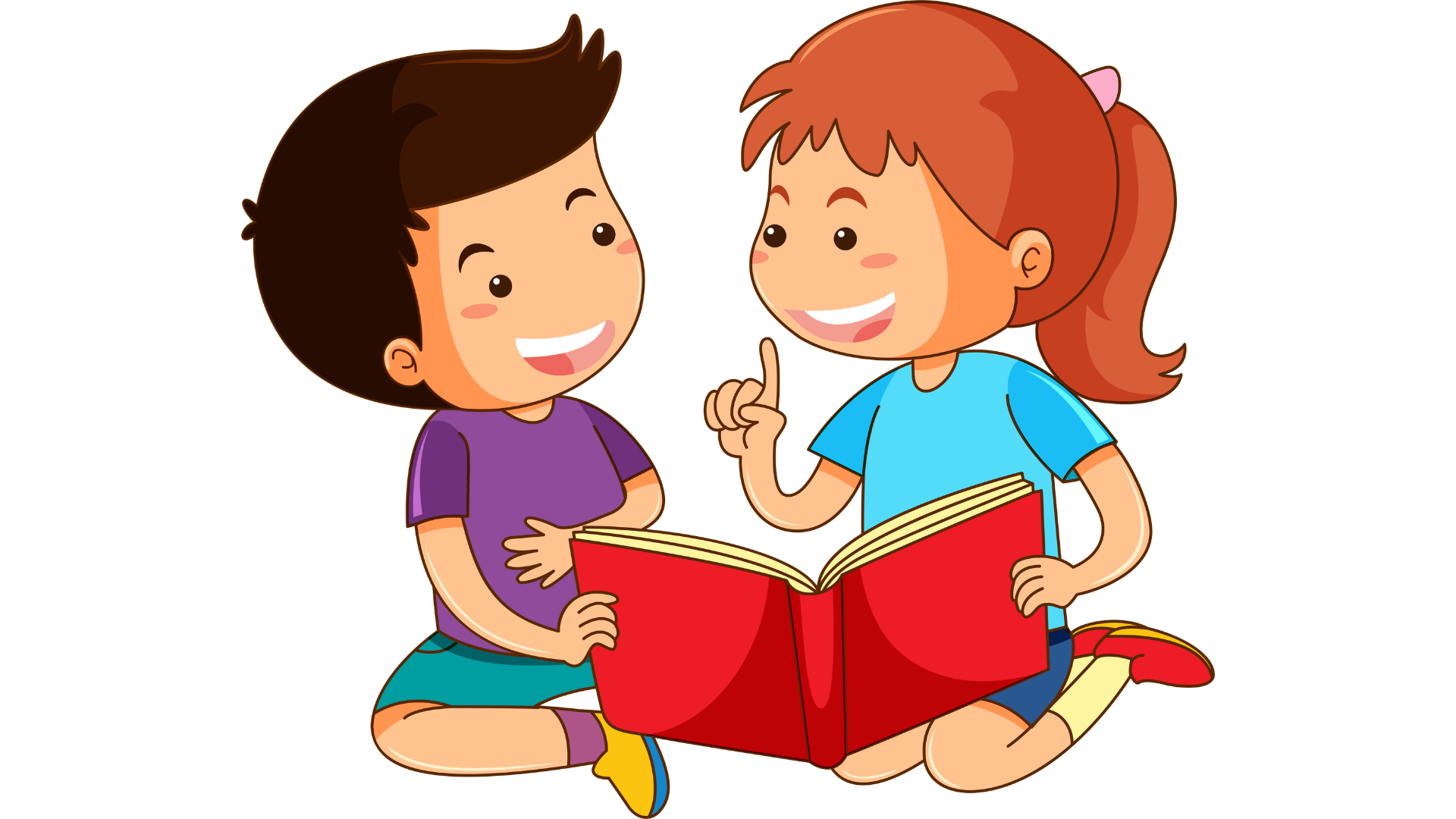 Bài 7 (SGK – tr52)
Giải
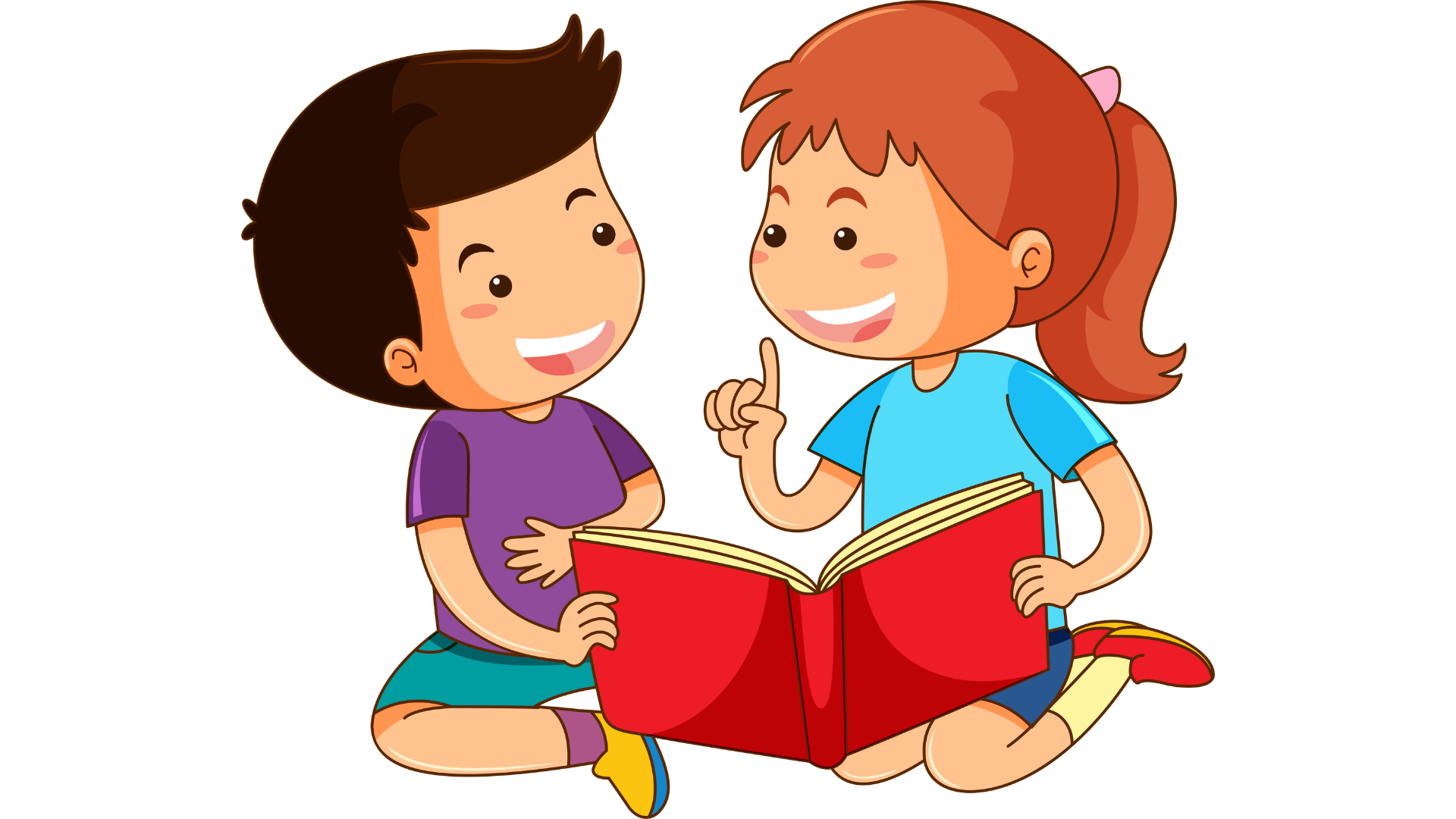 Bài 8 (SGK – tr52)
Khi kí kết hợp đồng lao động đối với người lao động, một doanh nghiệp đề xuất hai phương án trả lương như sau:
Phương án 1: Năm thứ nhất, tiền lương là 120 triệu. Kể từ năm thứ hai trở đi, mỗi năm, tiền lương được tăng 18 triệu.
Phương án 2: Quý thứ nhất, tiền lương là 24 triệu. Kể từ quý thứ hai trở đi, mỗi quý tiền lương được tăng 1,8 triệu.
Nếu là người được tuyển dụng vào doanh nghiệp trên, em sẽ chọn phương án nào khi:
a) Kí hợp đồng lao động 3 năm?
	b) Kí hợp đồng lao động 10 năm?
Bài 8 (SGK – tr52)
Giải
Giải
Giải
HƯỚNG DẪN VỀ NHÀ
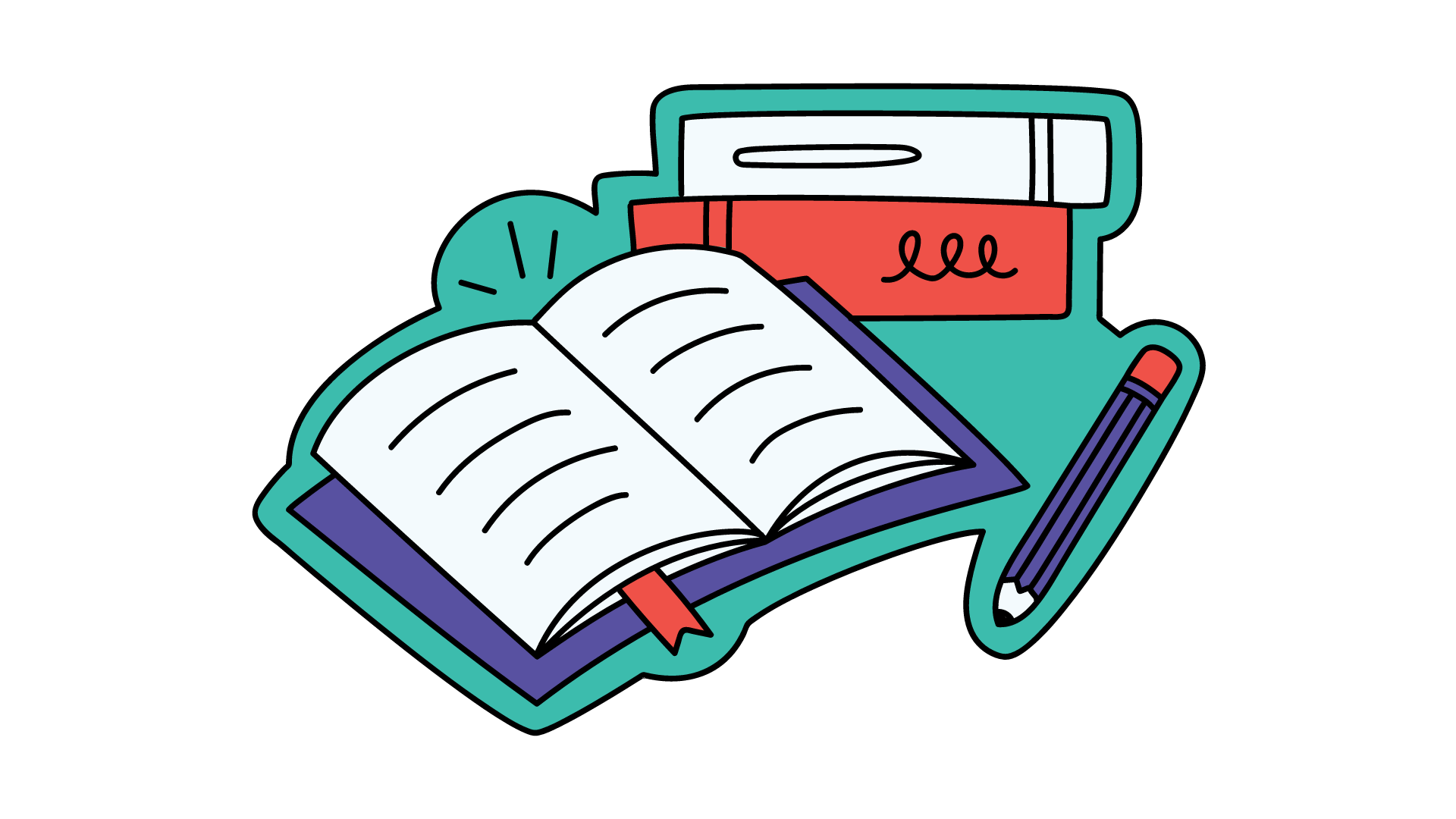 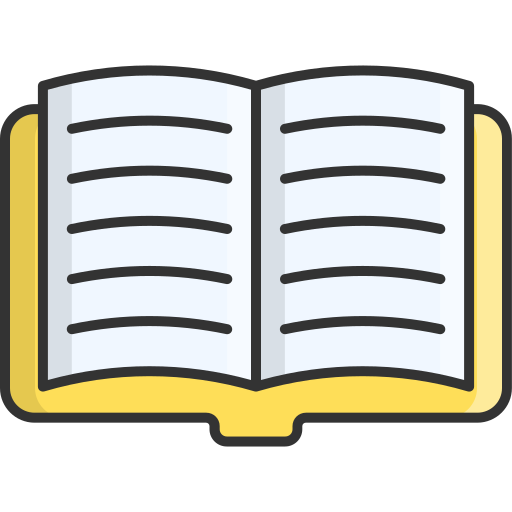 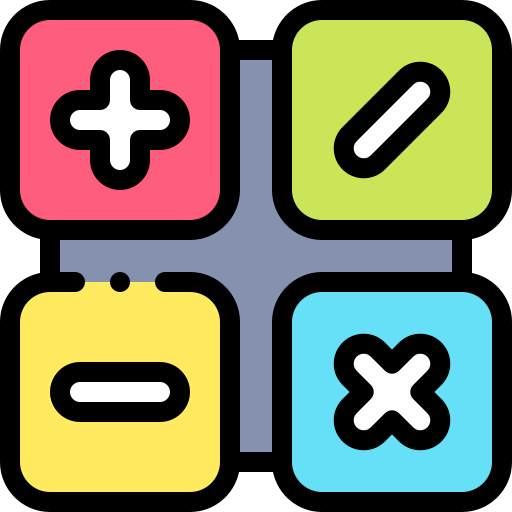 Ghi nhớ kiến thức trong bài
Hoàn thành bài tập trong SBT
Chuẩn bị bài mới 
Bài 3. Cấp số nhân
CẢM ƠN CÁC EM 
ĐÃ LẮNG NGHE BÀI GIẢNG